TÌM THÀNH PHẦN 
TRONG PHÉP CỘNG, PHÉP TRỪ
Bài 3
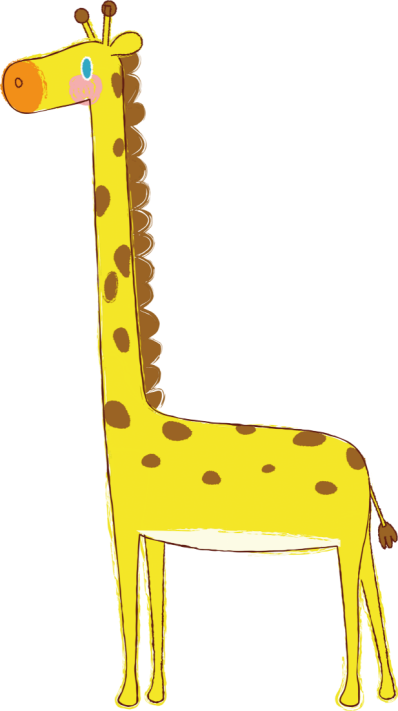 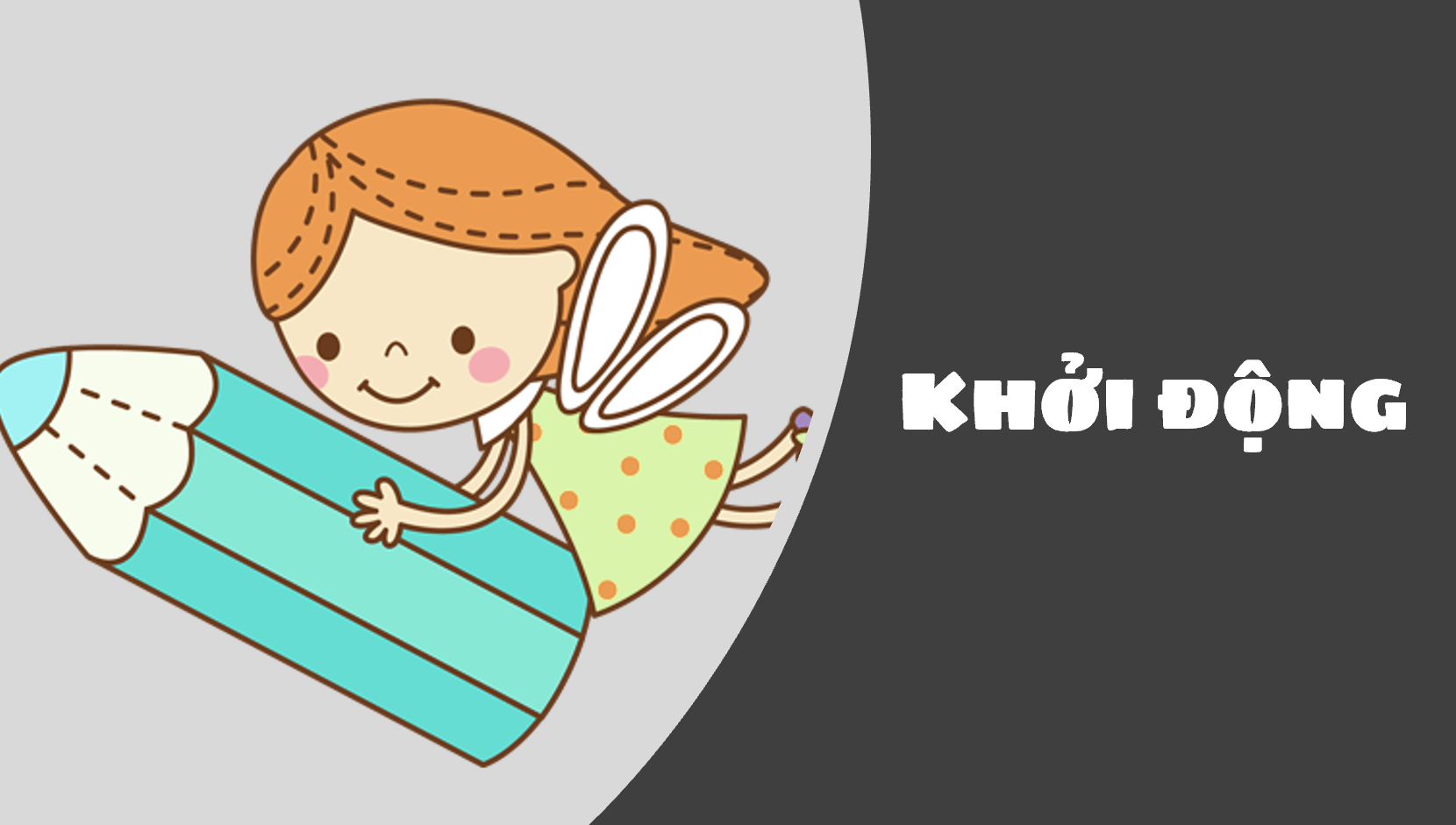 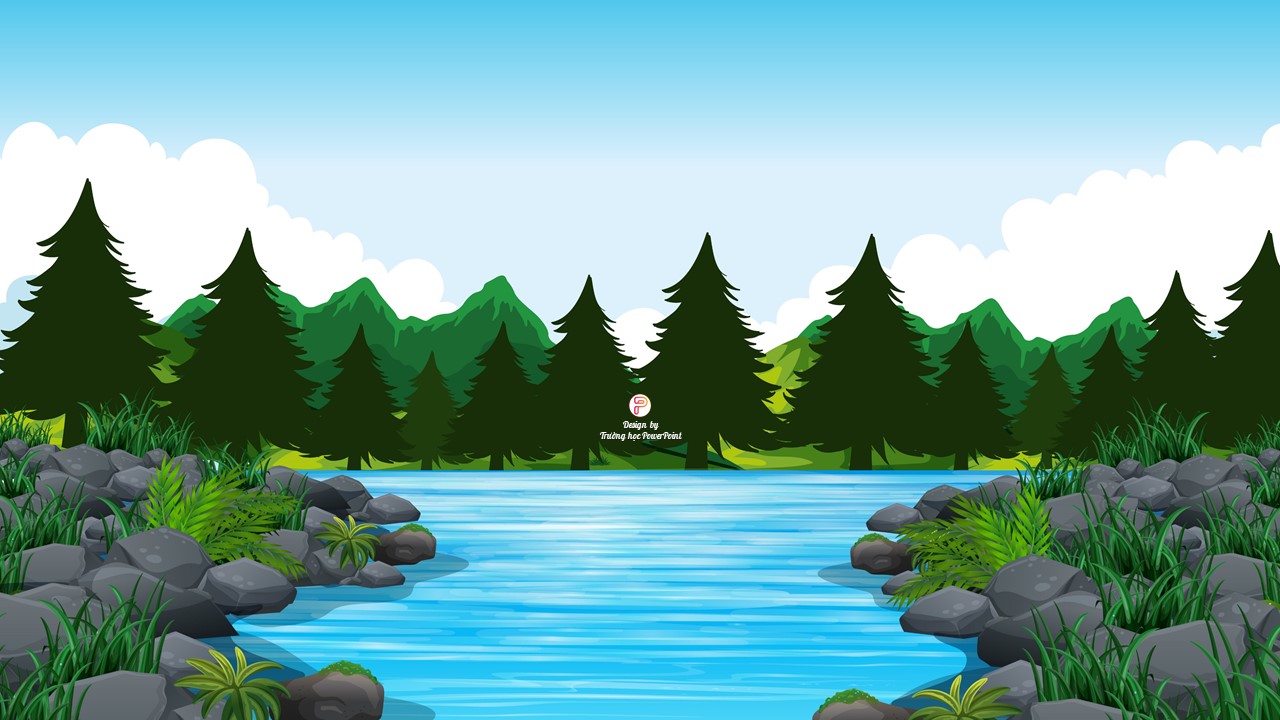 Đưa cừu sang sông
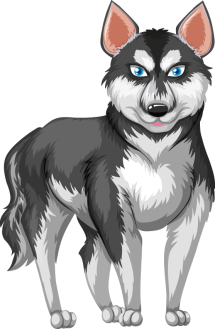 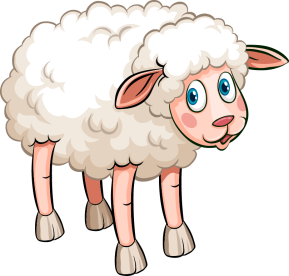 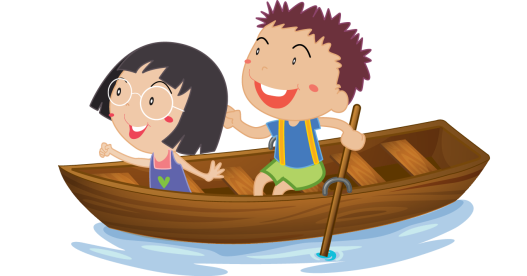 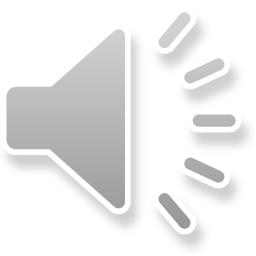 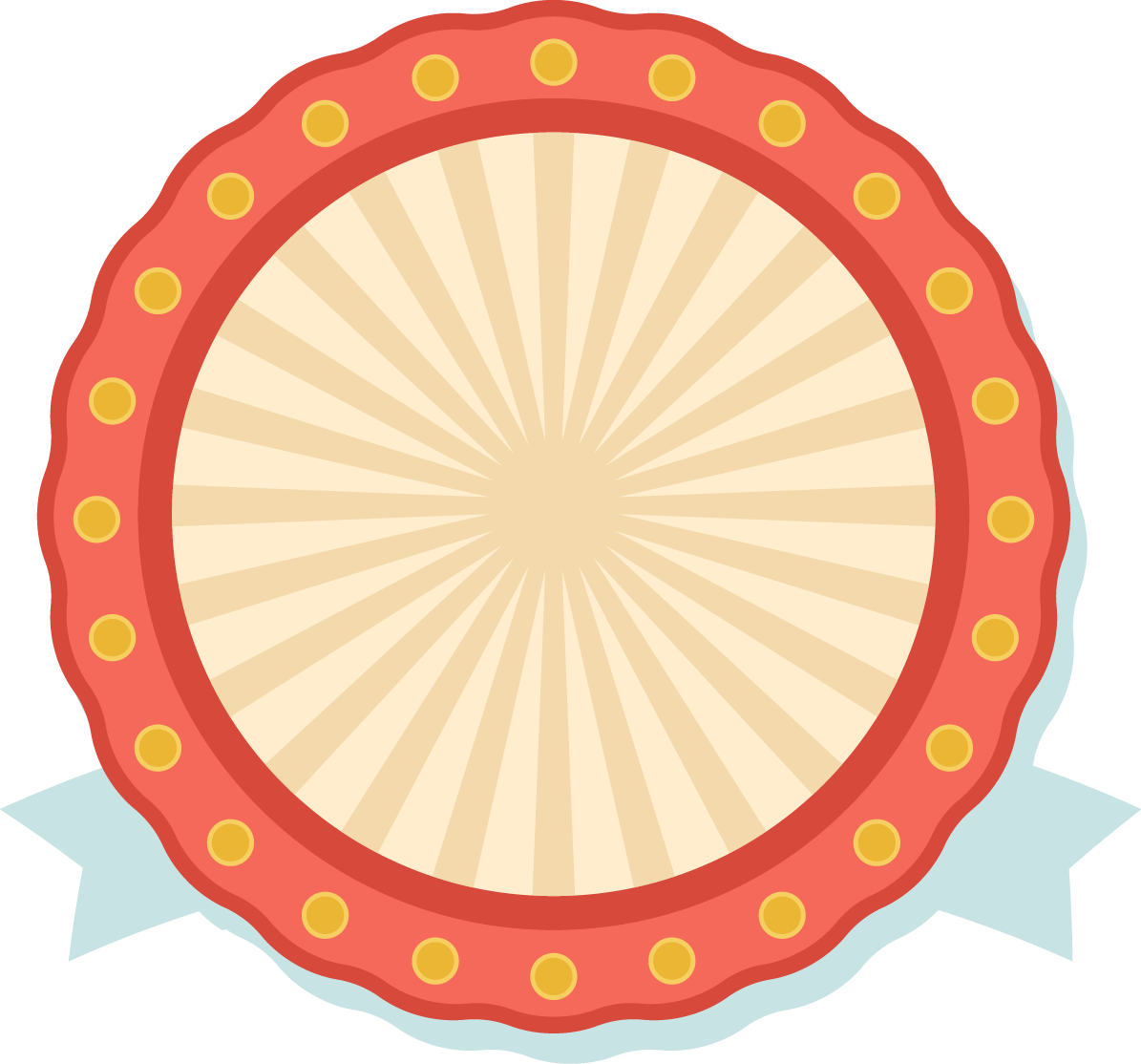 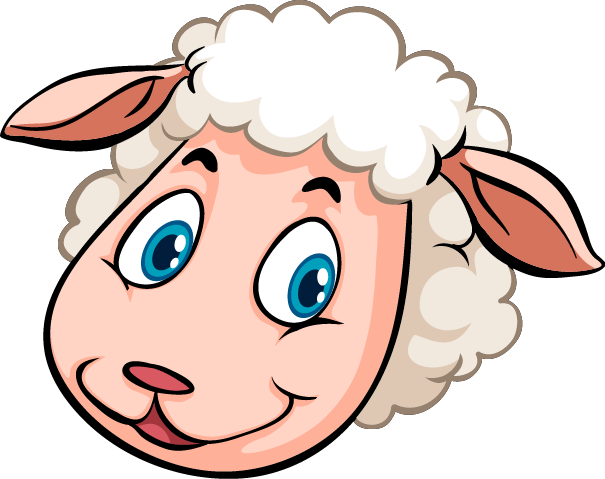 CHIẾN THẮNG
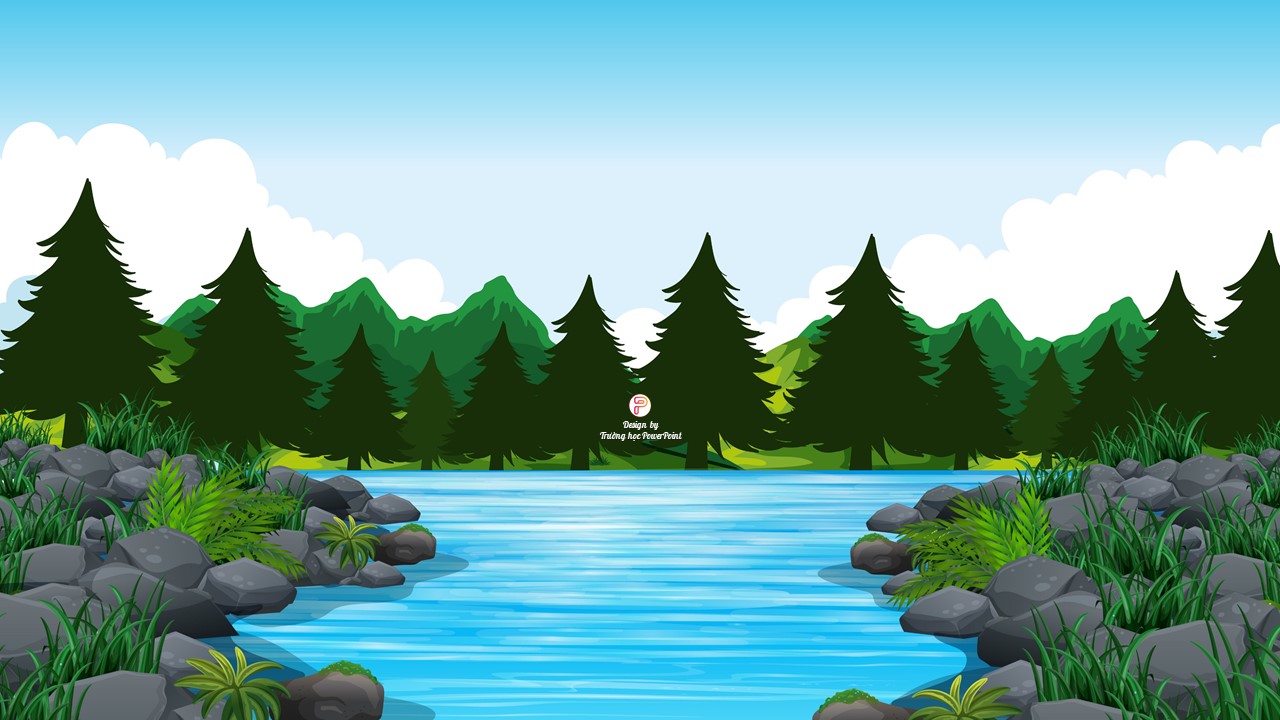 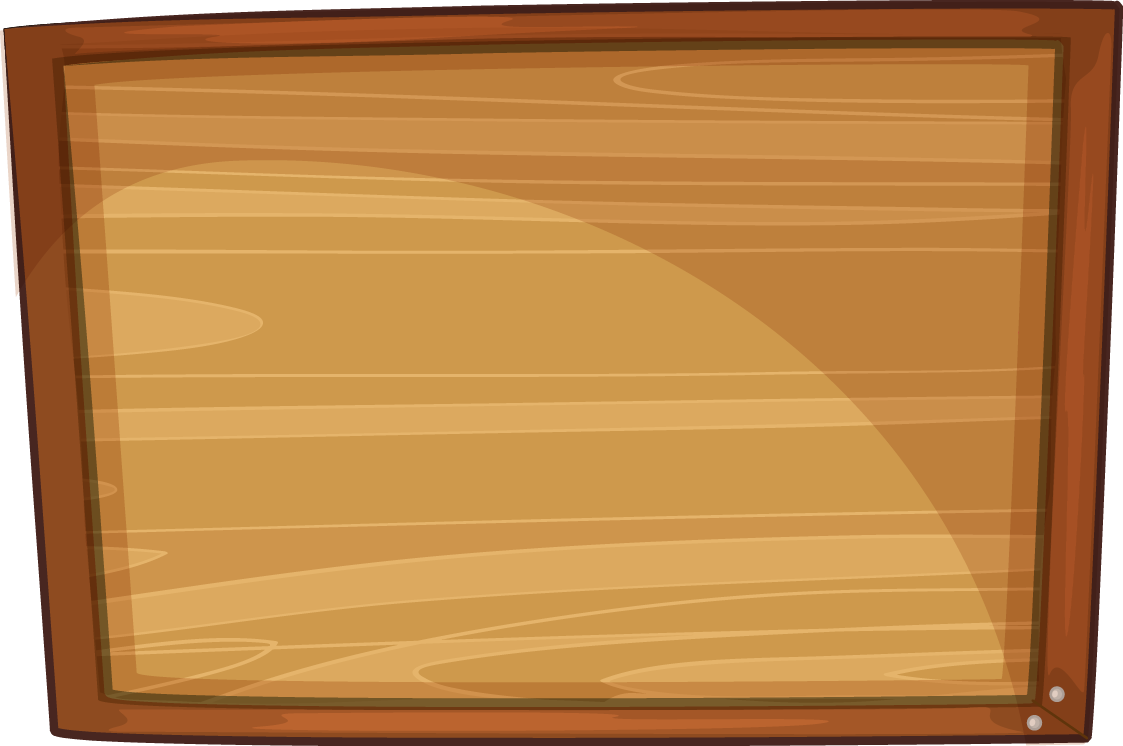 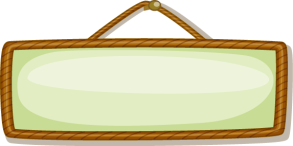 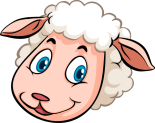 Câu hỏi
Câu 1: 100 + 29 = ?
100
128
129
0
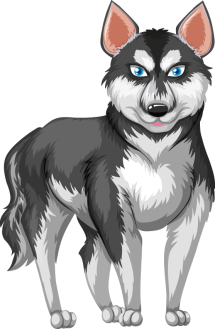 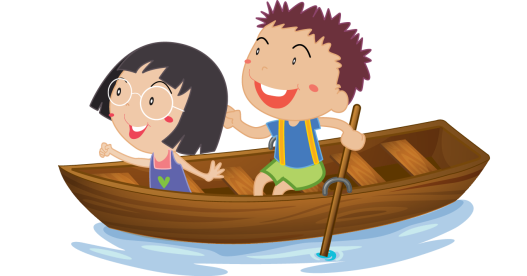 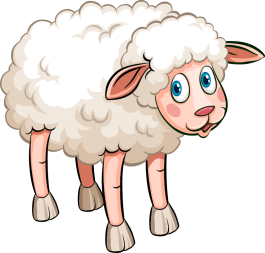 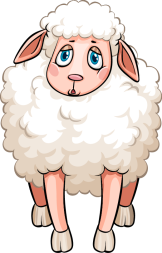 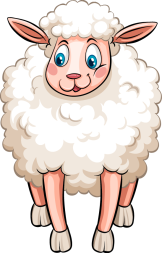 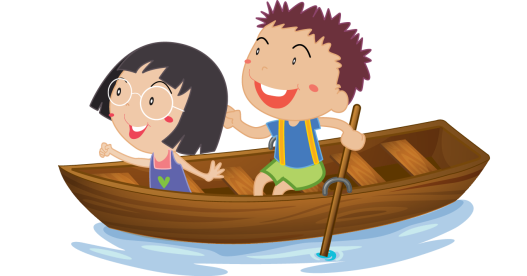 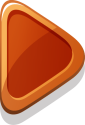 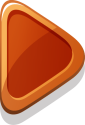 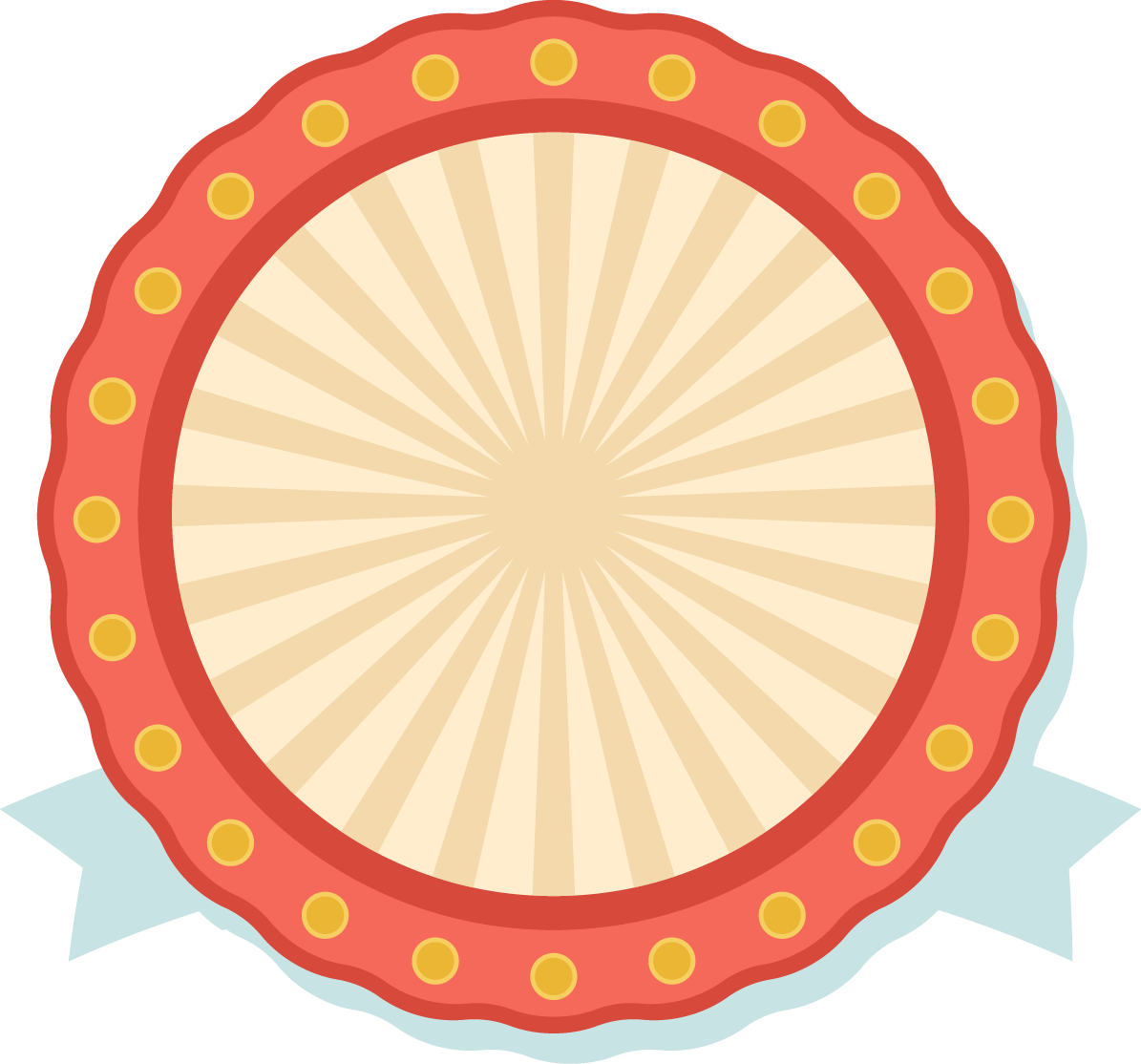 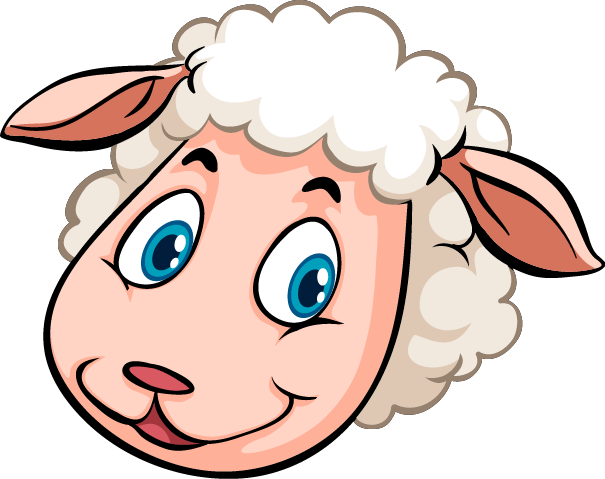 CHIẾN THẮNG
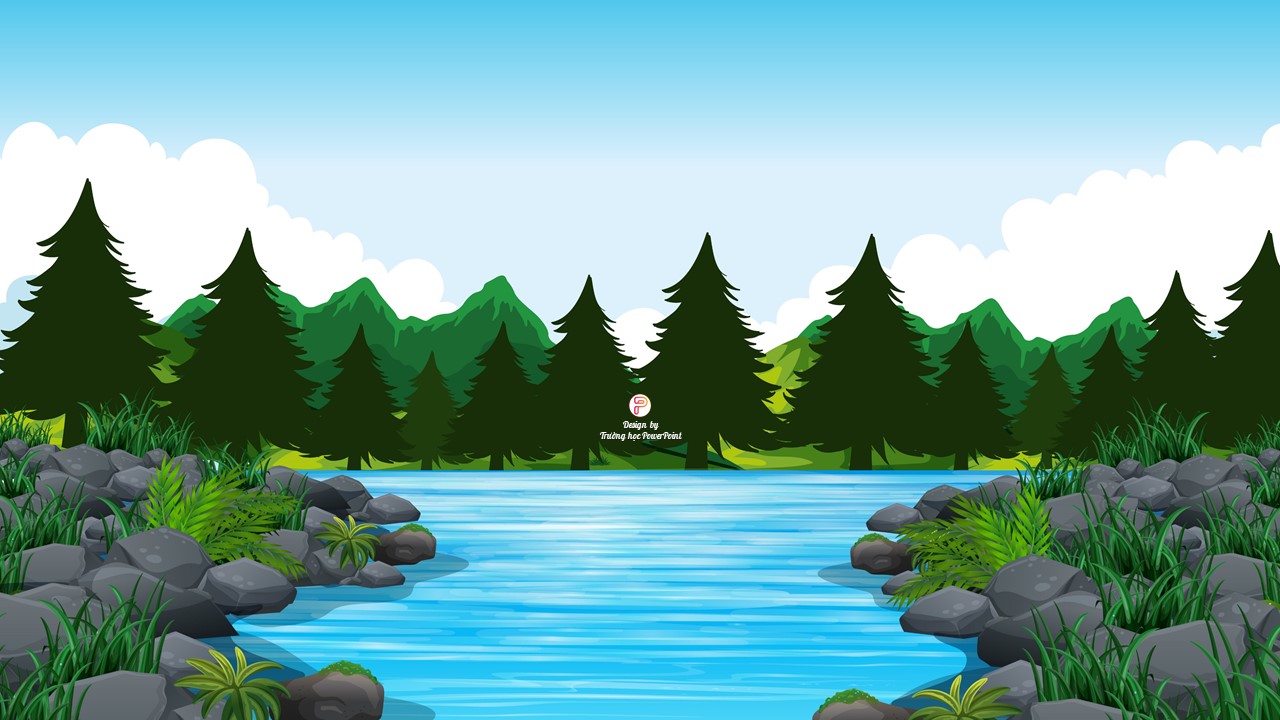 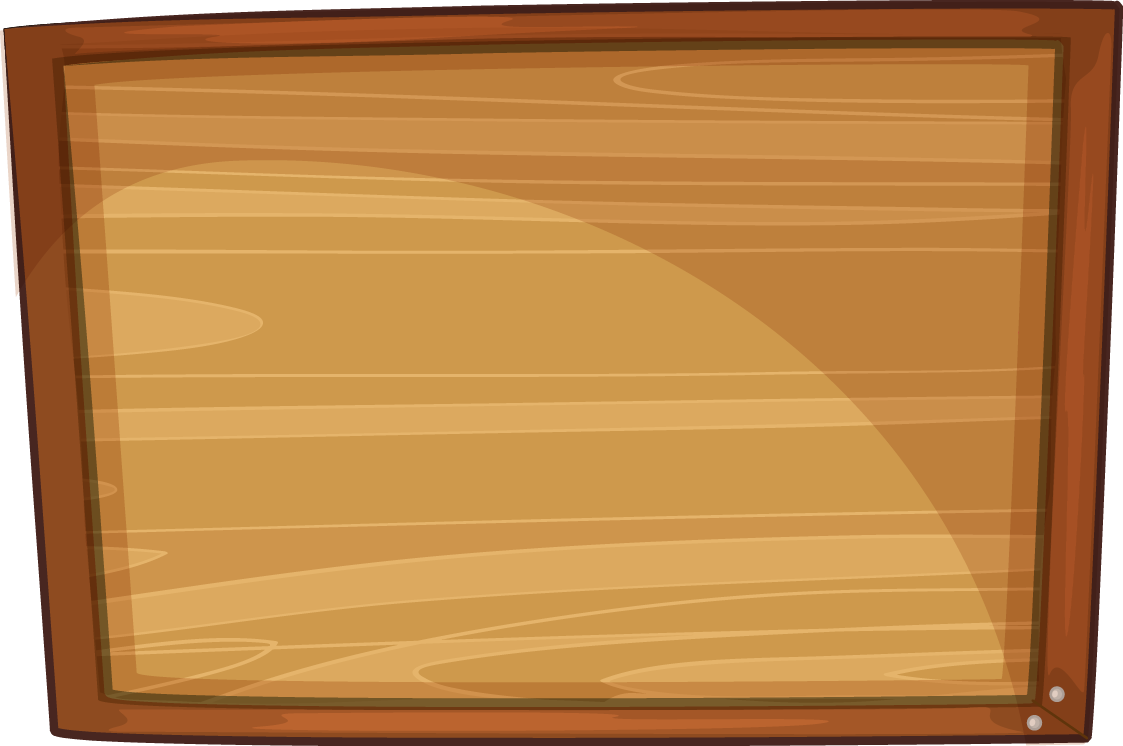 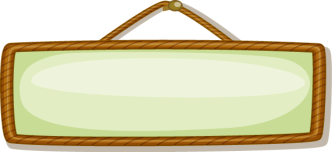 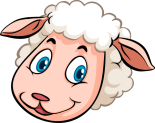 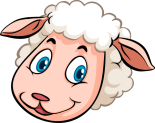 Câu hỏi
Câu 2: Số liền trước 310 là số ….
309
312
209
311
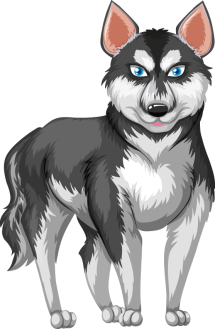 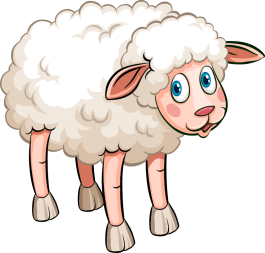 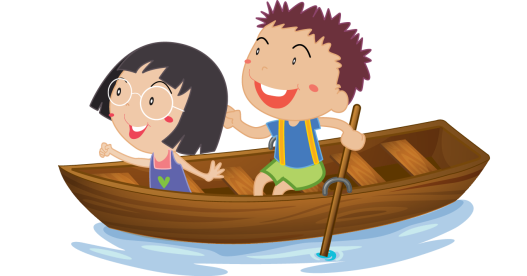 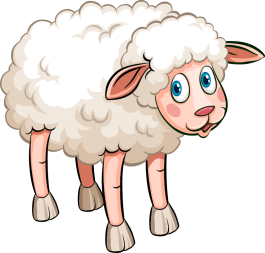 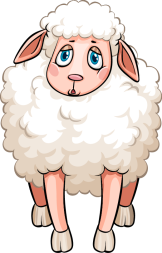 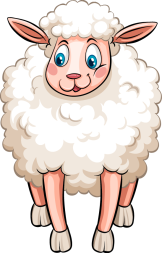 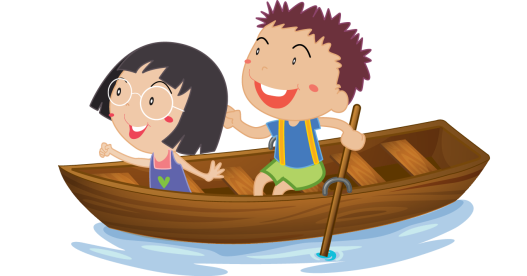 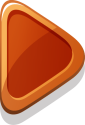 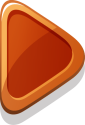 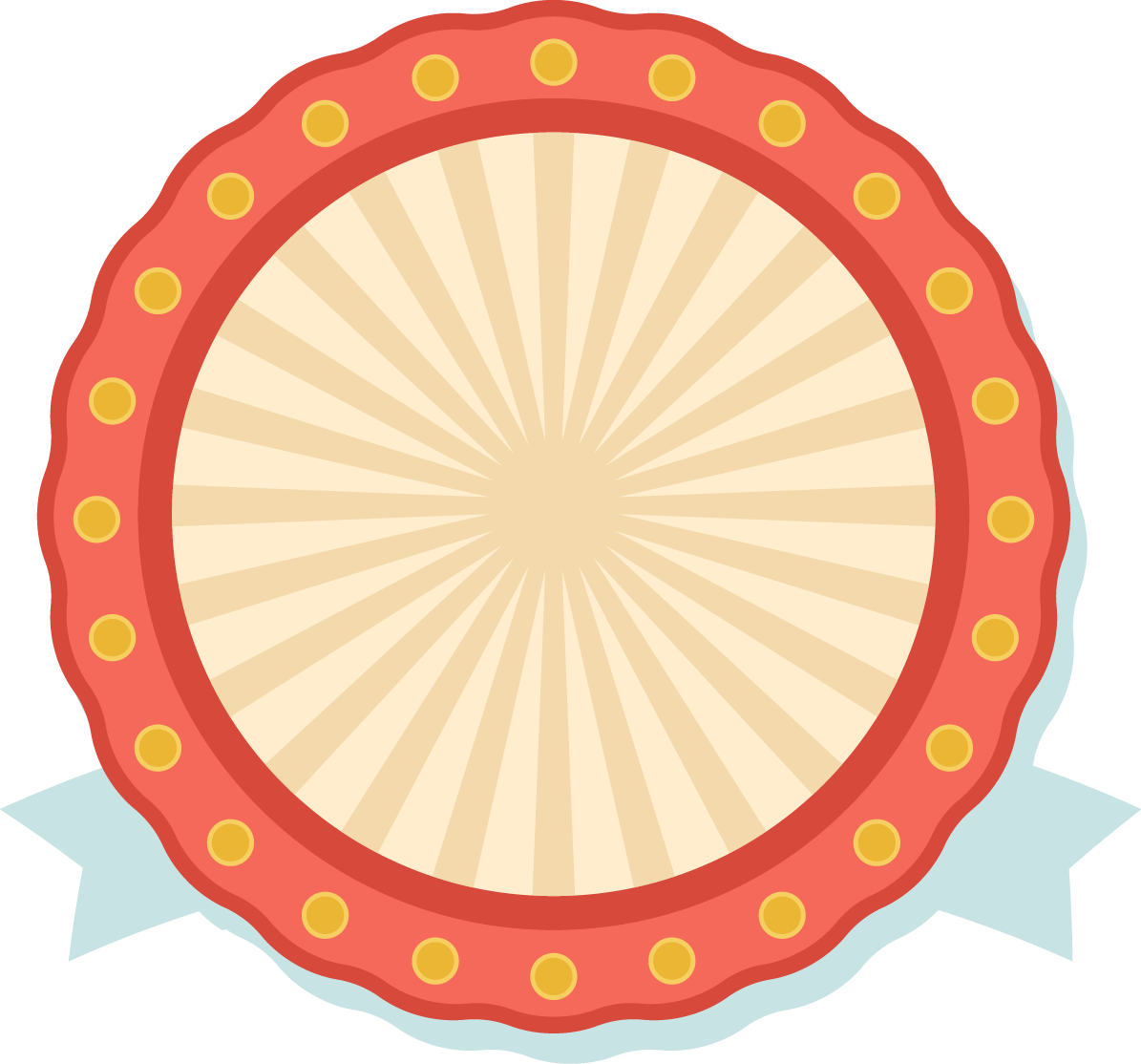 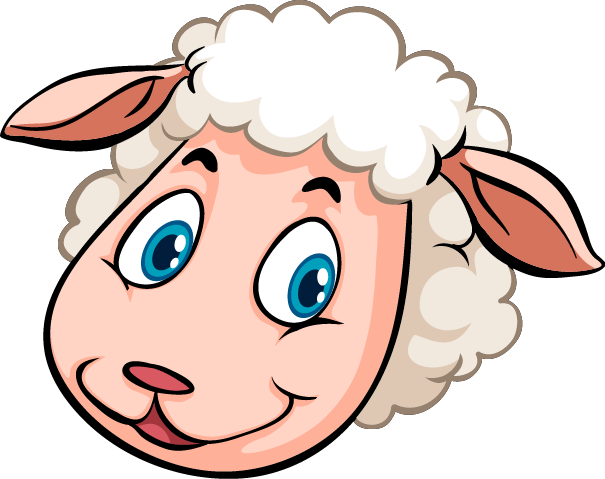 CHIẾN THẮNG
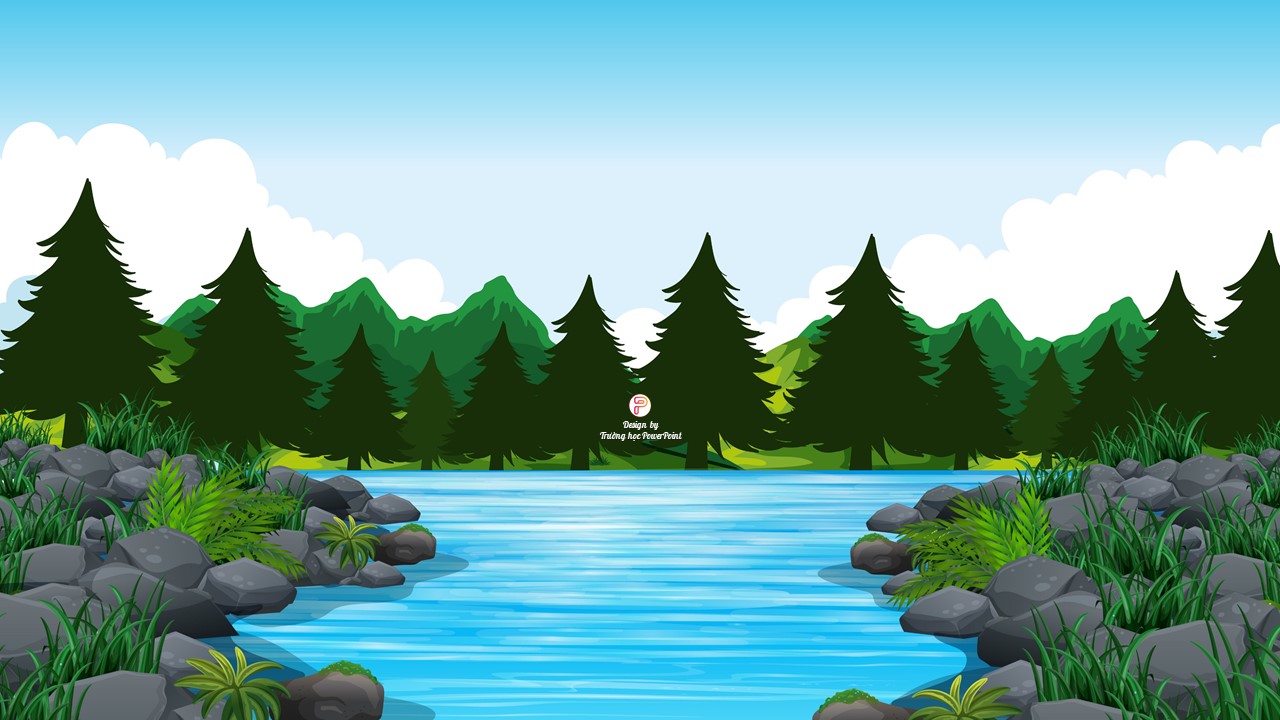 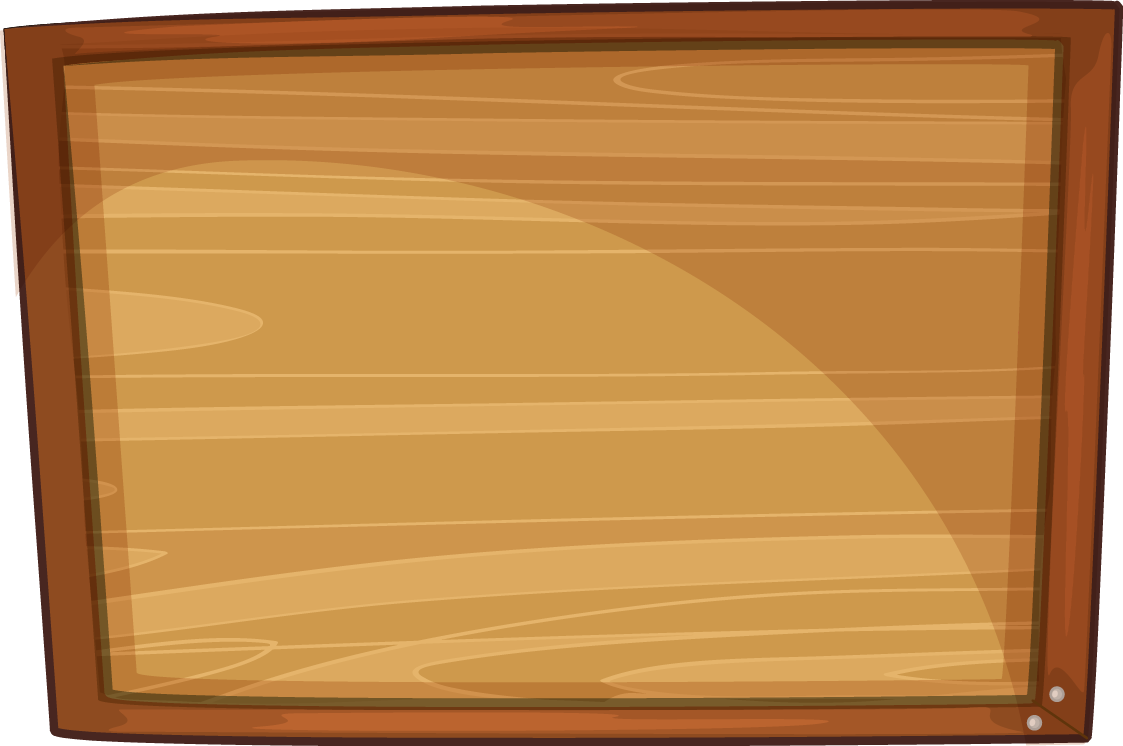 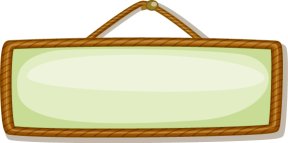 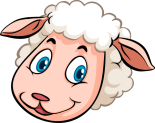 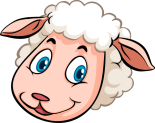 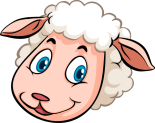 Câu hỏi
Câu 3: Số nào lớn nhất trong các số: 707; 608; 444; 999
444
999
608
707
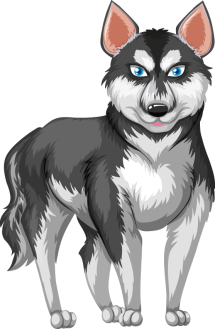 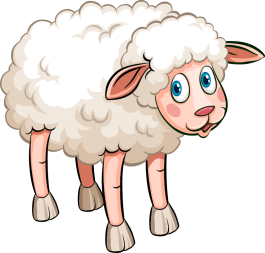 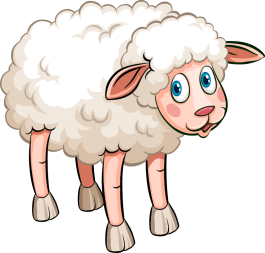 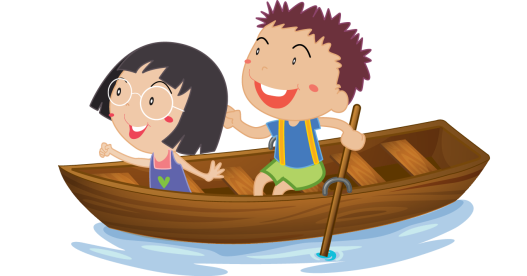 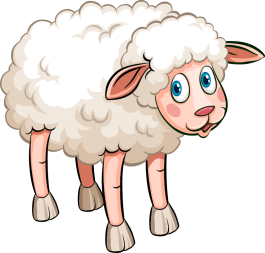 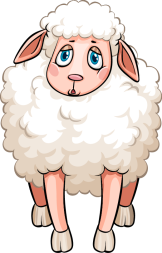 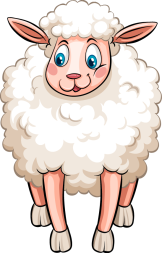 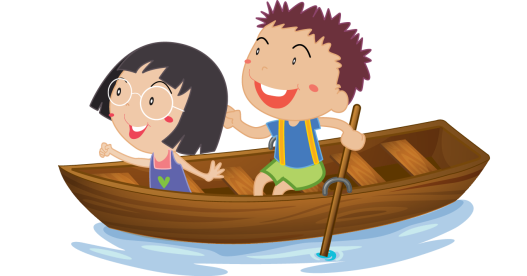 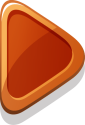 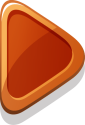 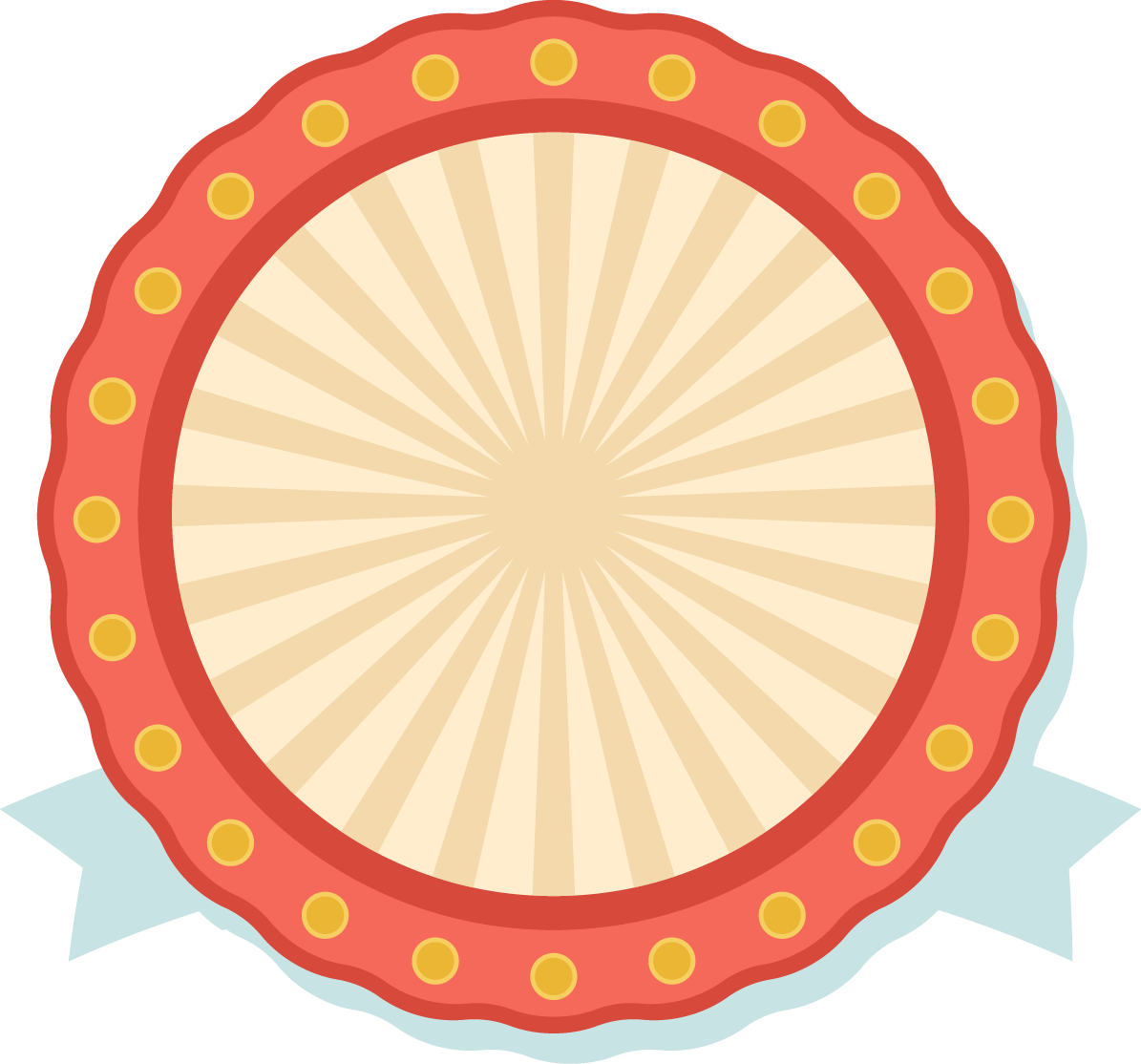 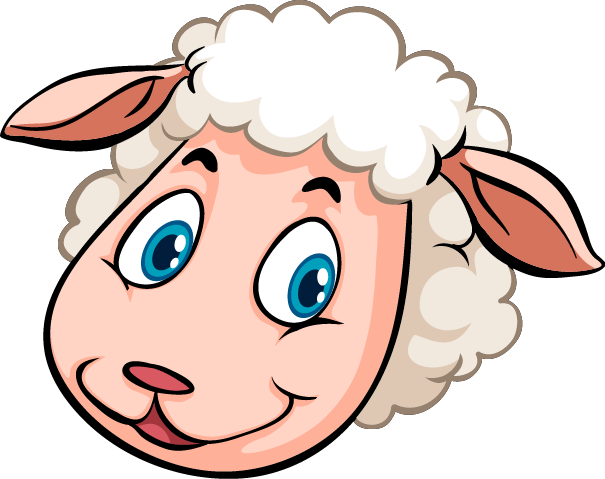 CHIẾN THẮNG
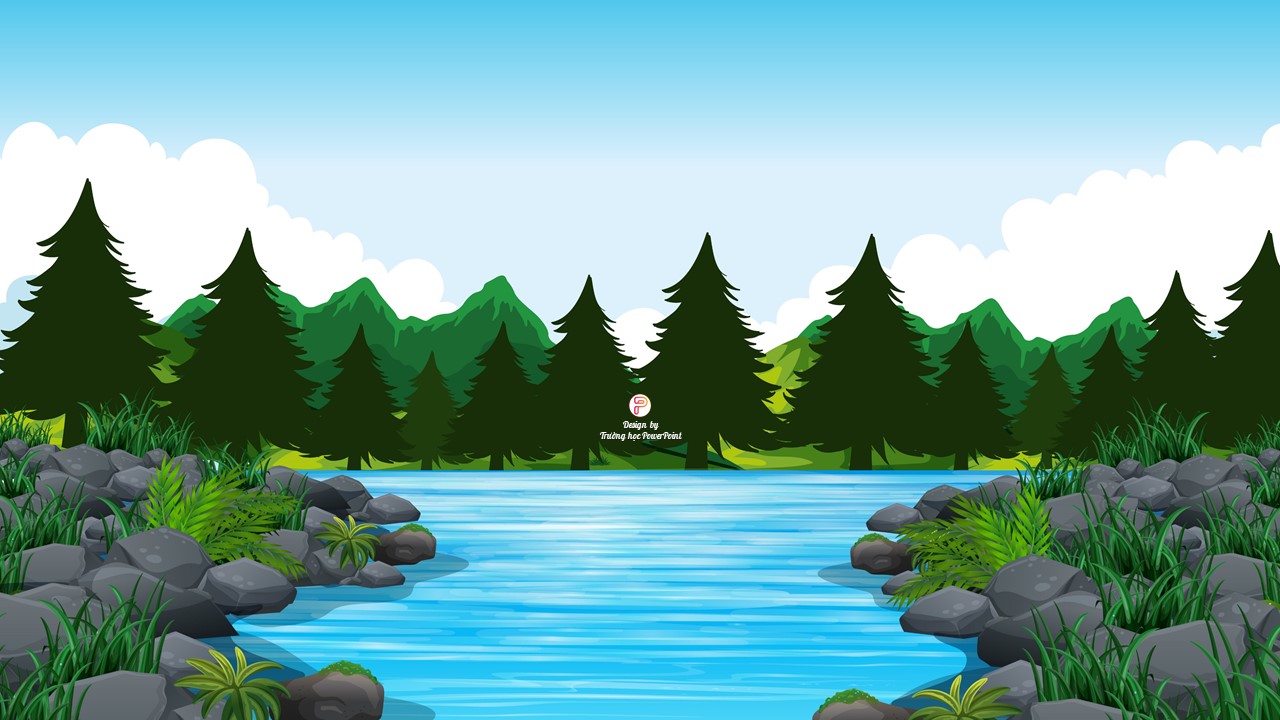 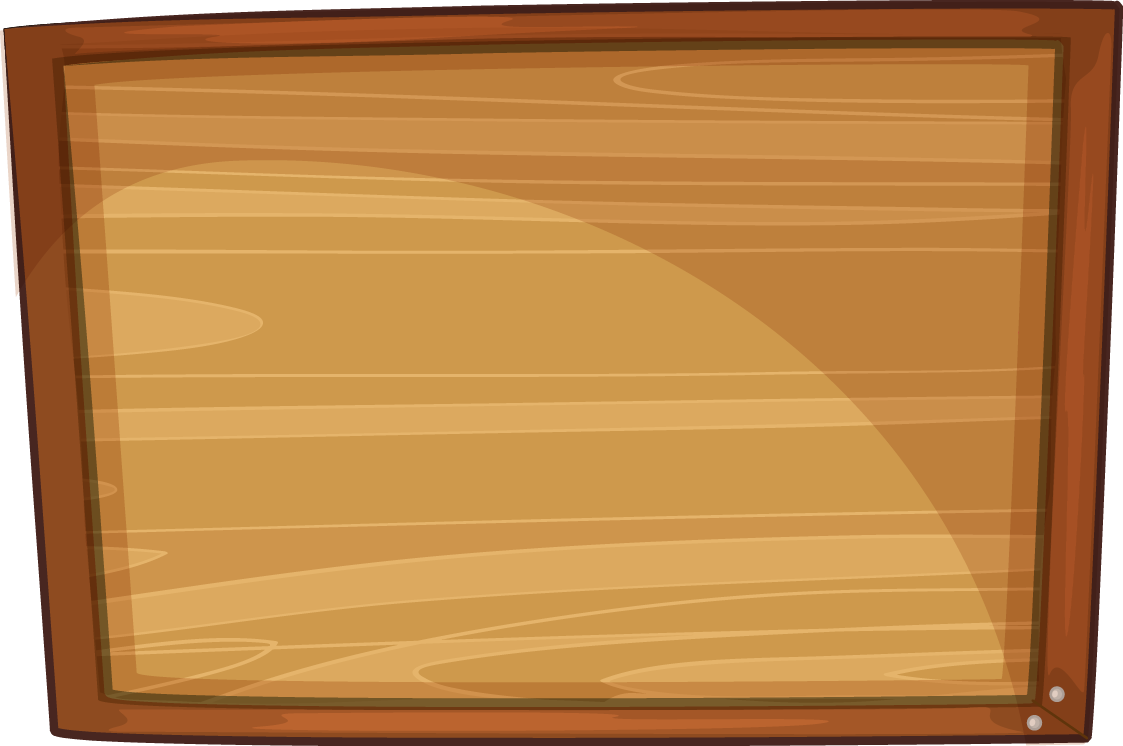 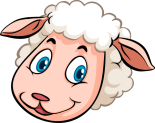 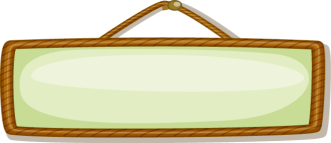 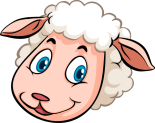 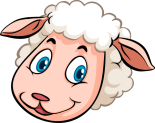 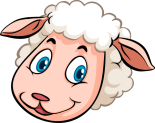 Câu hỏi
Câu 4:  960 + 40 = ?
900
100
490
1 000
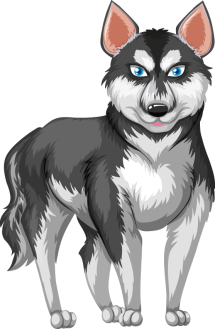 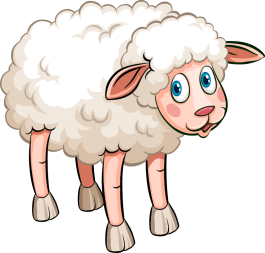 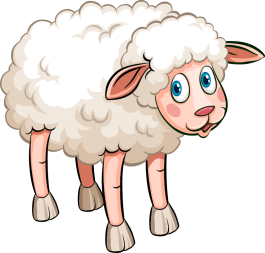 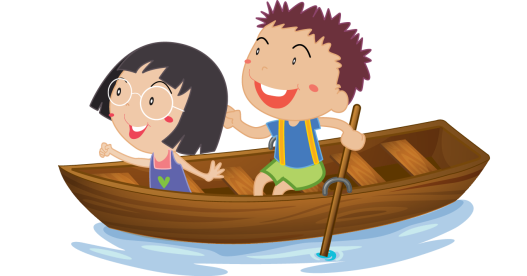 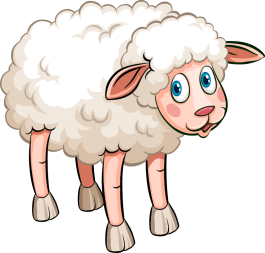 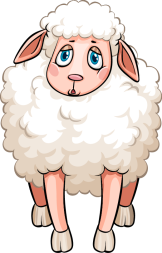 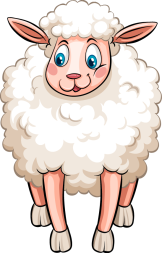 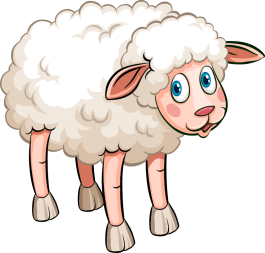 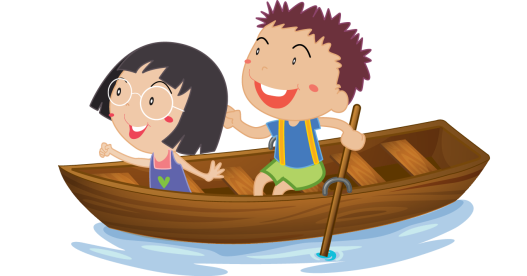 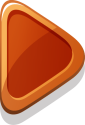 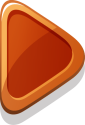 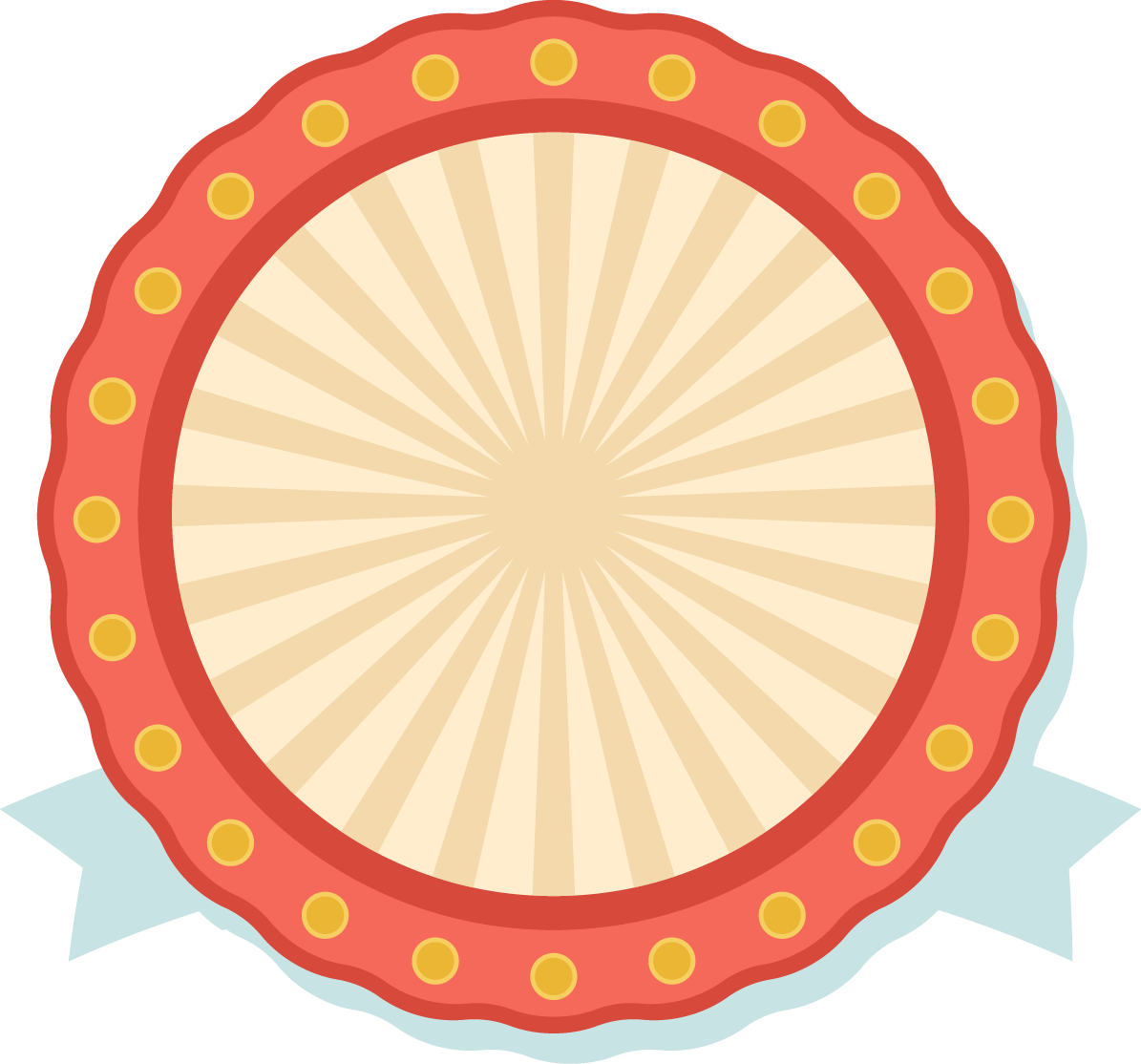 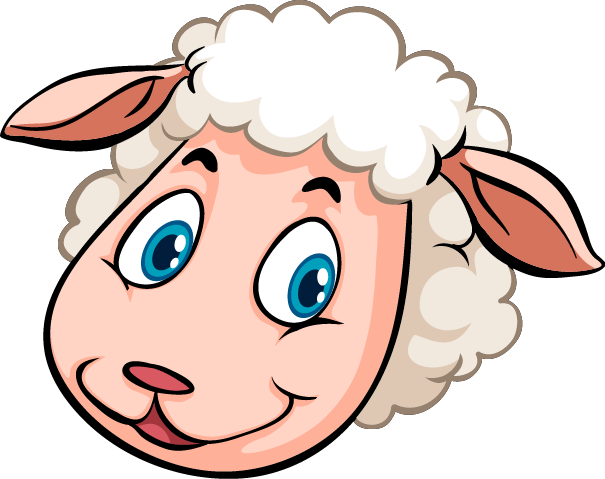 CHIẾN THẮNG
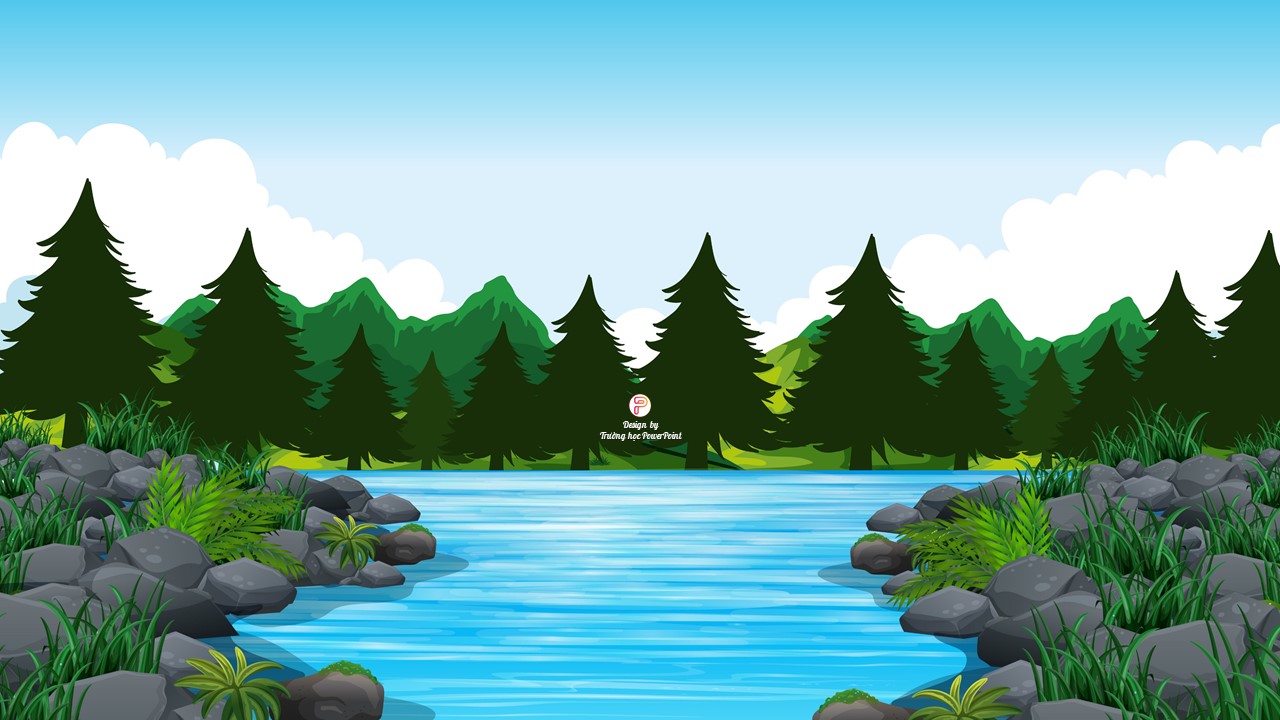 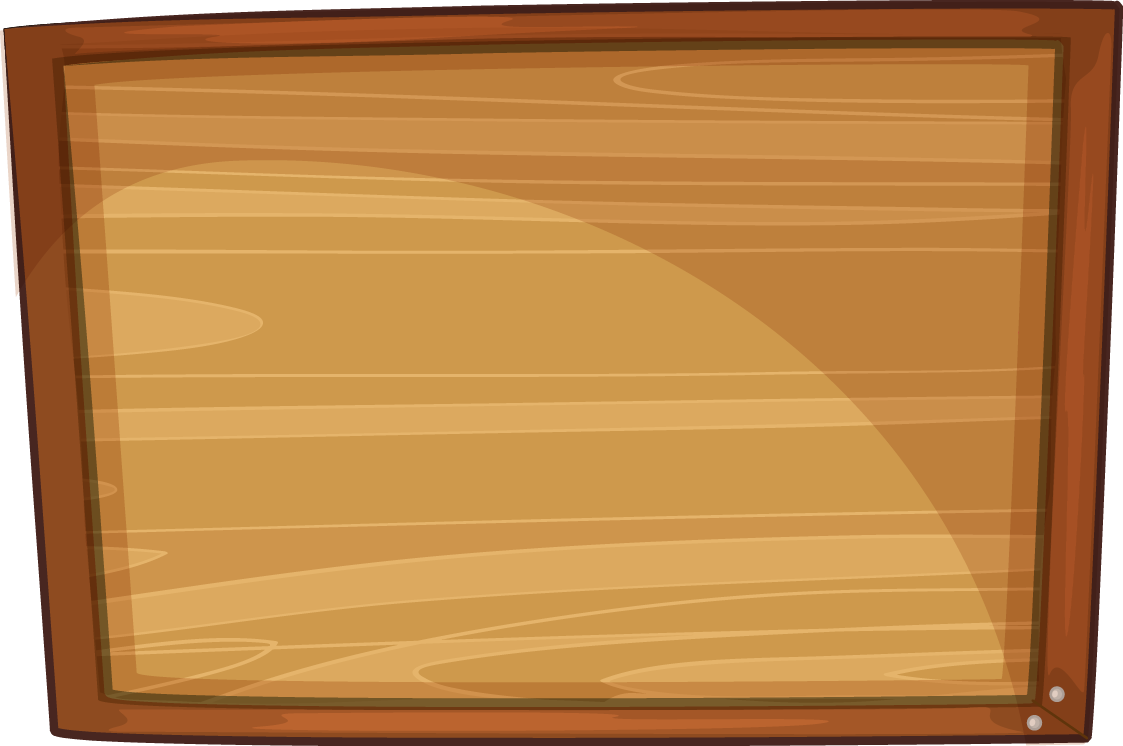 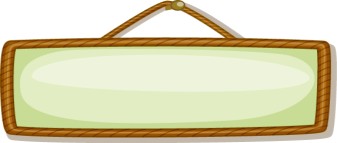 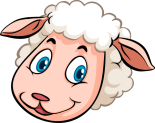 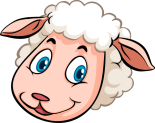 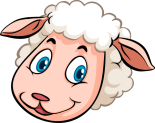 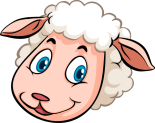 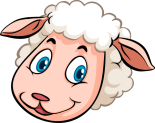 Câu hỏi
Câu 5: 760 – 60 = ?
760
700
770
0
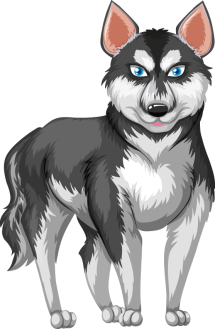 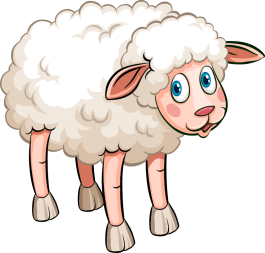 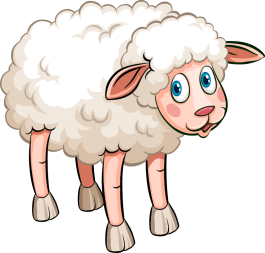 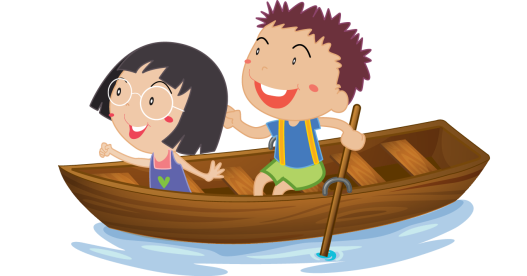 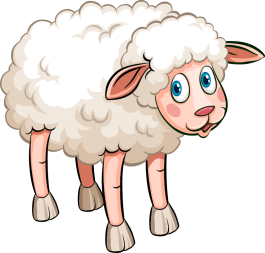 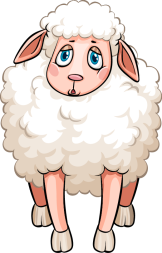 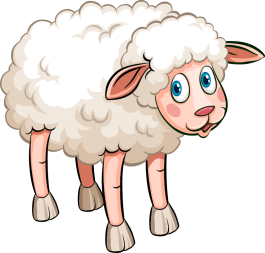 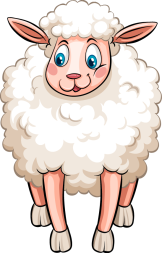 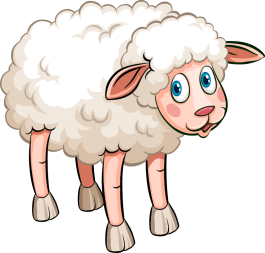 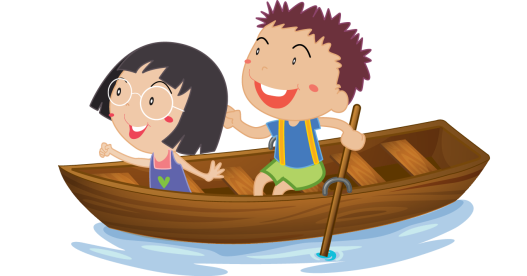 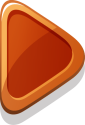 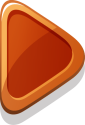 Khám phá
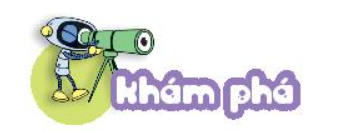 Tiết 1
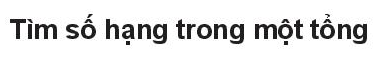 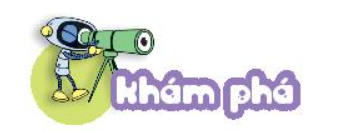 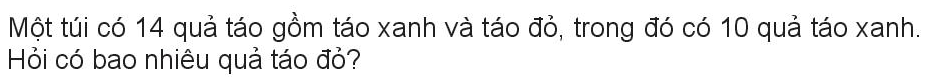 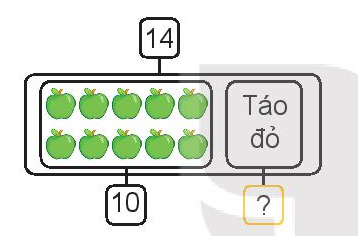 Số táo đỏ bằng tổng số táo 
trừ đi số táo xanh.
Số táo đỏ là: 
14 – 10 = 4 (quả)
14
?
+
10
=
Tổng
Số hạng
Số hạng
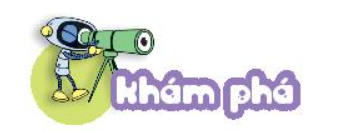 14
?
10
+
=
Tổng
Số hạng
Số hạng
Muốn tìm số hạng chưa biết ta làm thế nào?
Muốn tìm số hạng chưa biết, ta lấy 
tổng trừ đi số hạng kia.
Ví dụ: Tìm số hạng chưa biết:
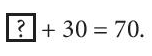 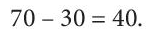 HOẠT ĐỘNG
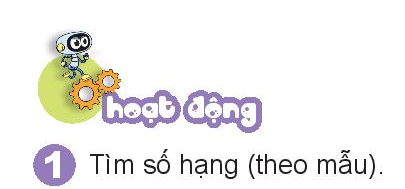 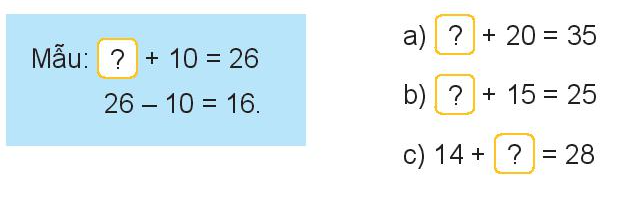 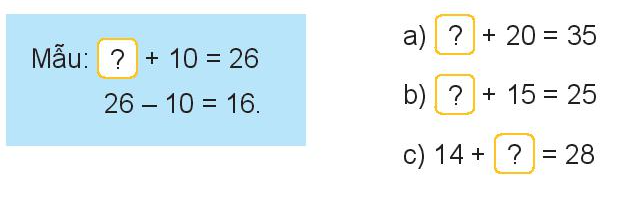 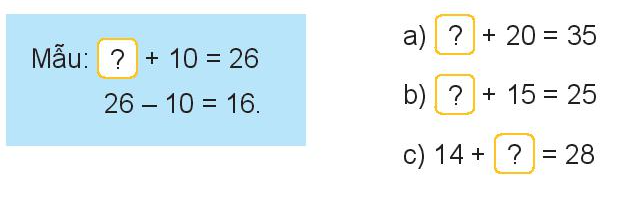 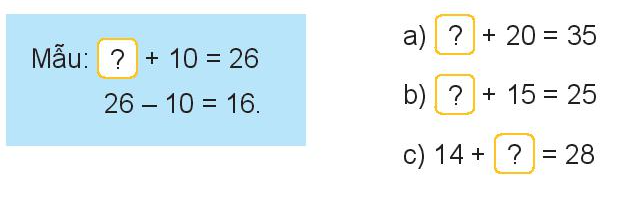 35 – 20 = 15
25 – 15 = 10
28 – 14 = 14
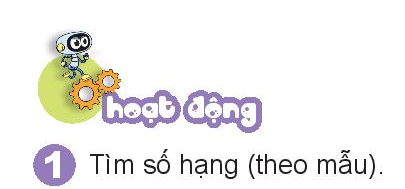 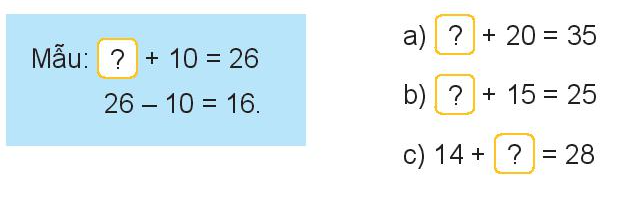 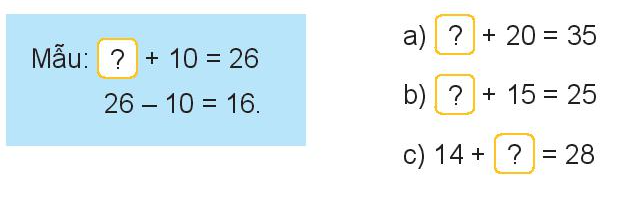 ? = 25 – 15
   ? = 10
? = 35 – 20
            ? = 15
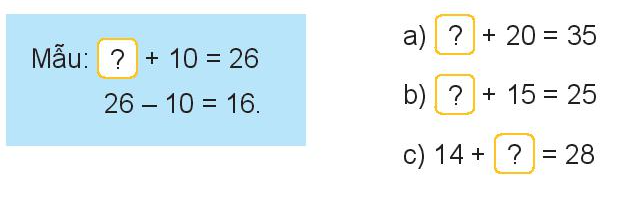 ? = 28 – 14
       ? = 14
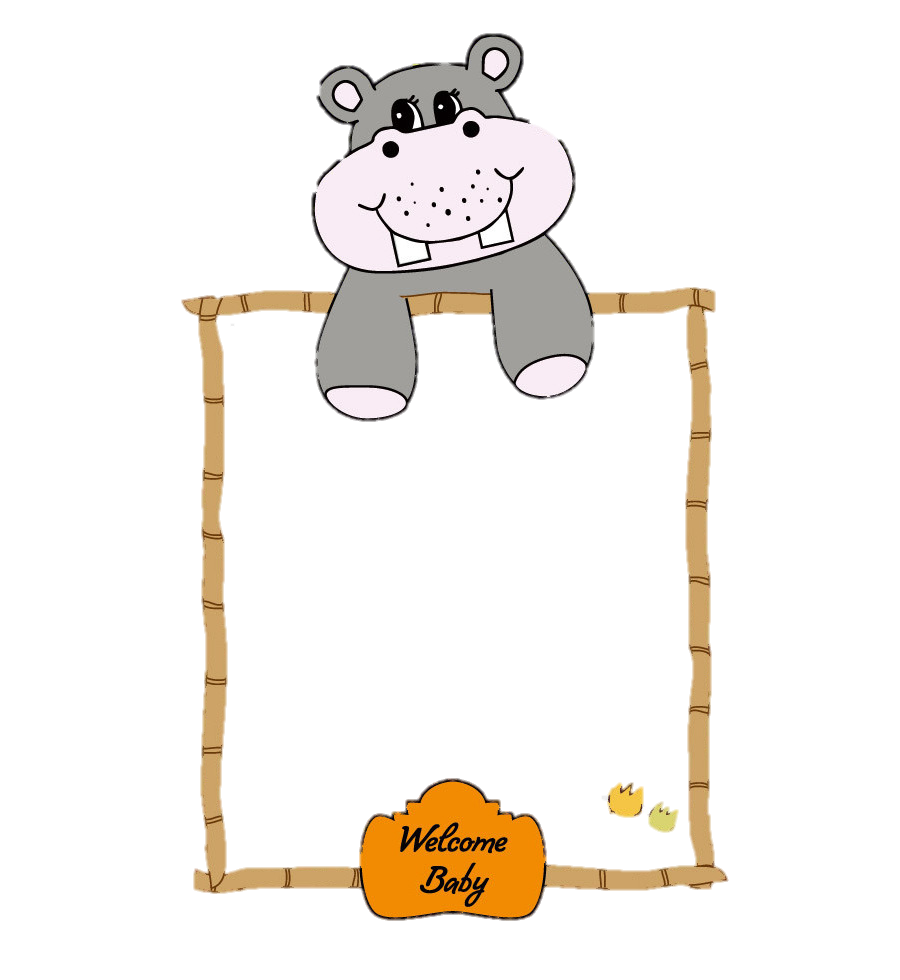 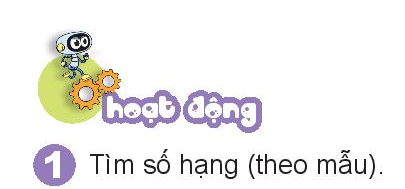 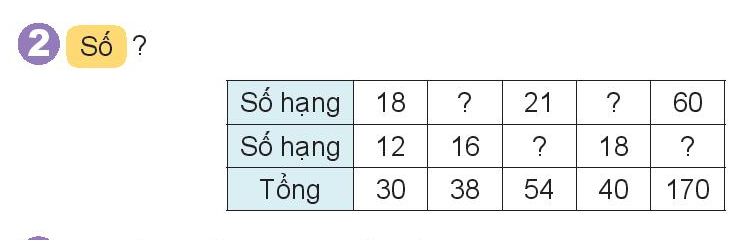 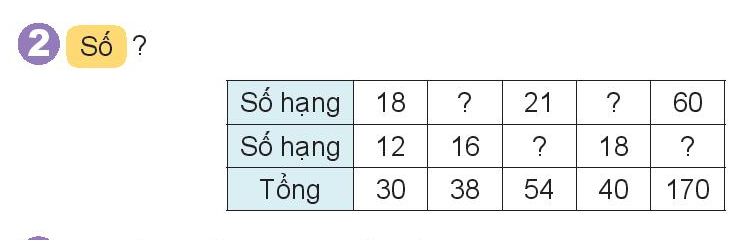 22
22
33
110
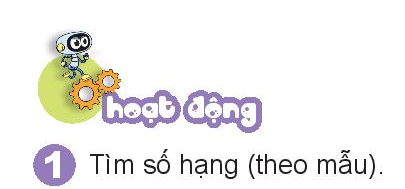 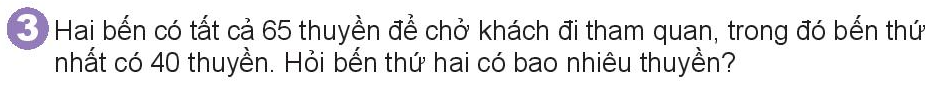 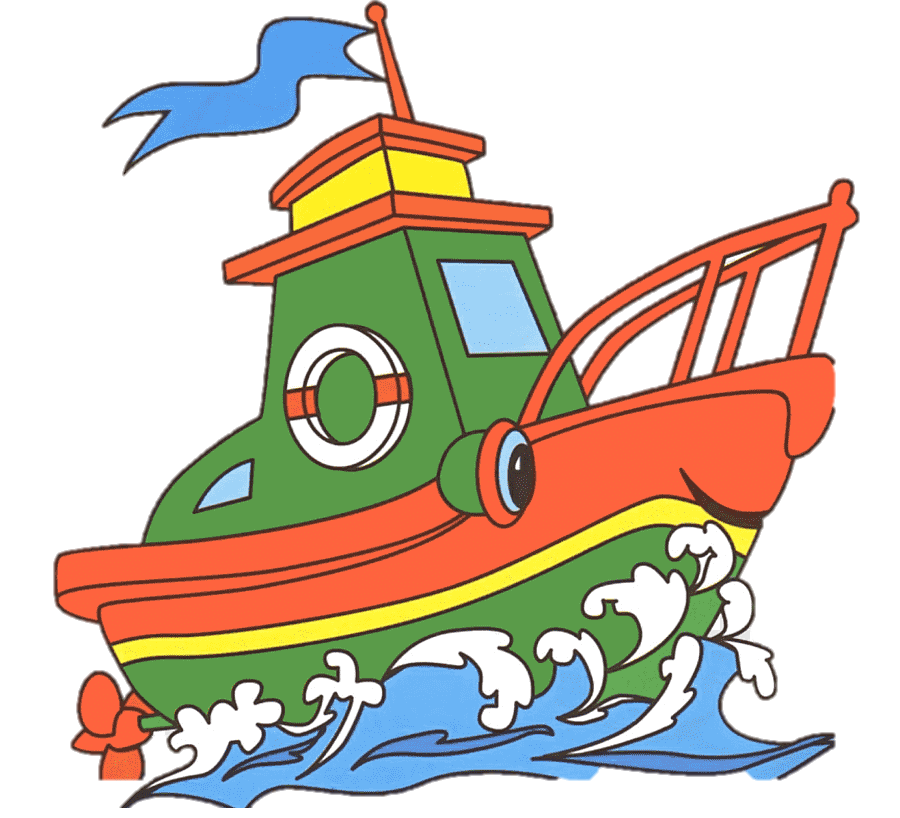 Bài toán cho biết gì?
Bài toán hỏi gì?
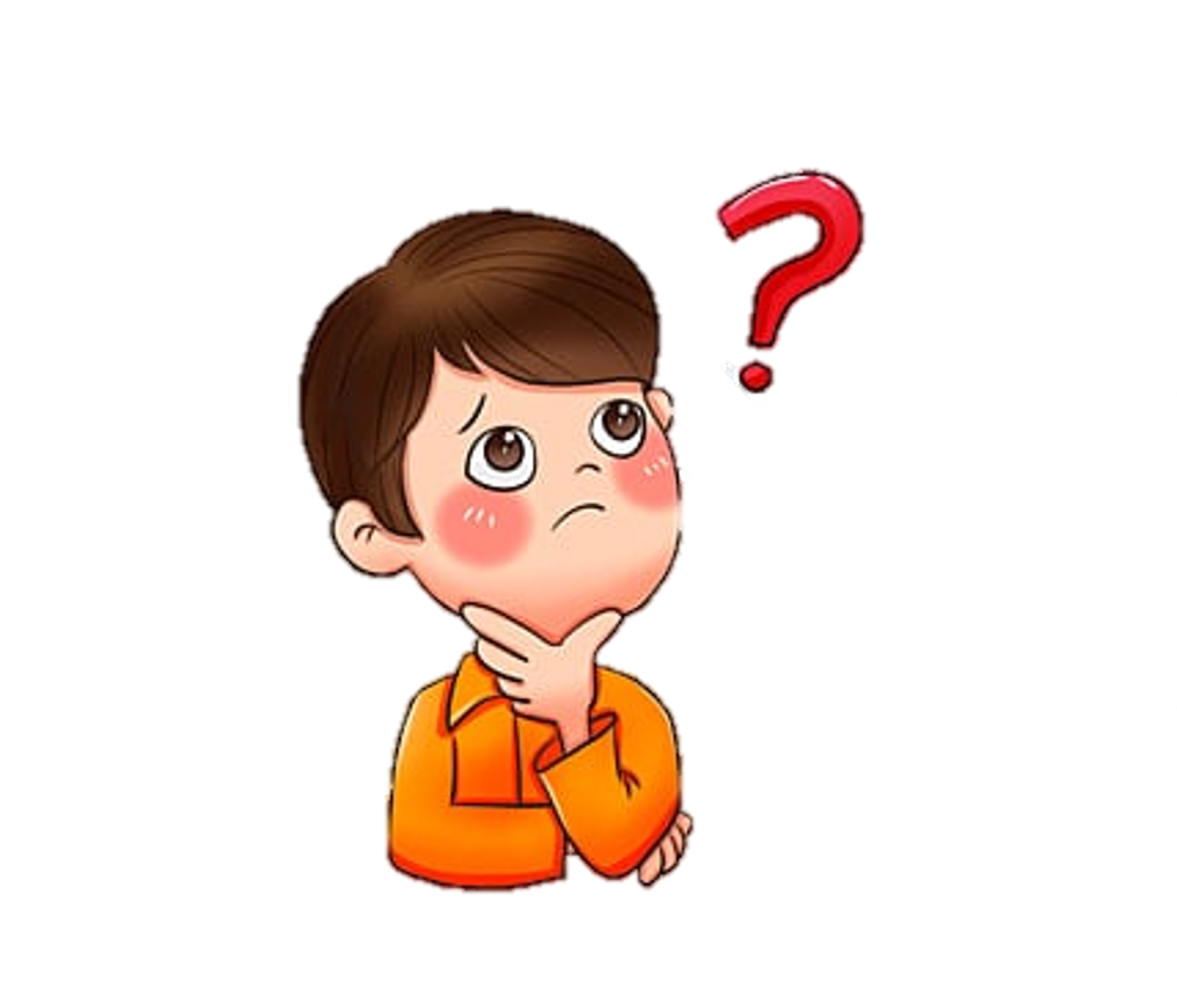 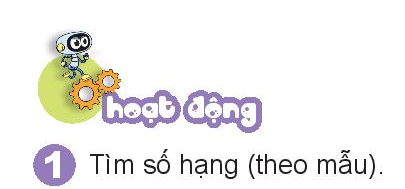 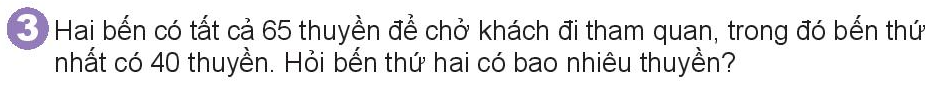 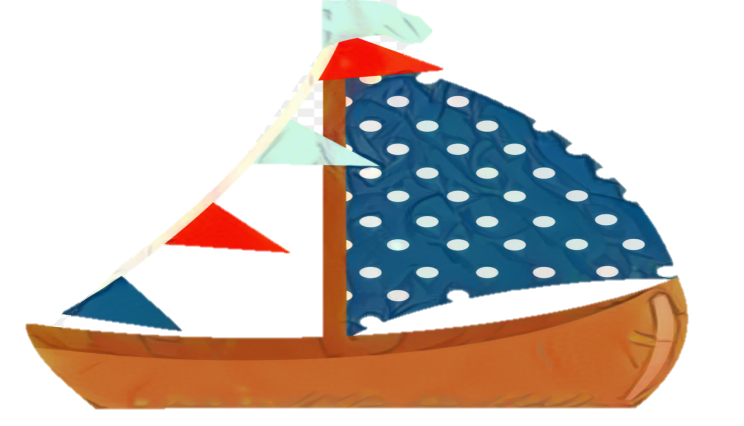 Tóm tắt
Hai bến thuyền có: 65 thuyền
Bến thứ nhất có: 40 thuyền
Bến thứ hai: … ? thuyền
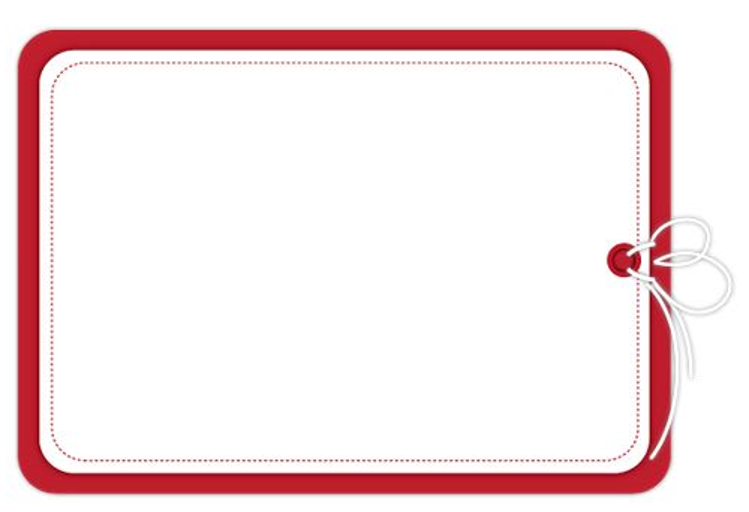 Bài giải 
Bến thứ hai có số thuyền là:
65 – 40 = 25 (thuyền)
Đáp số: 25 thuyền
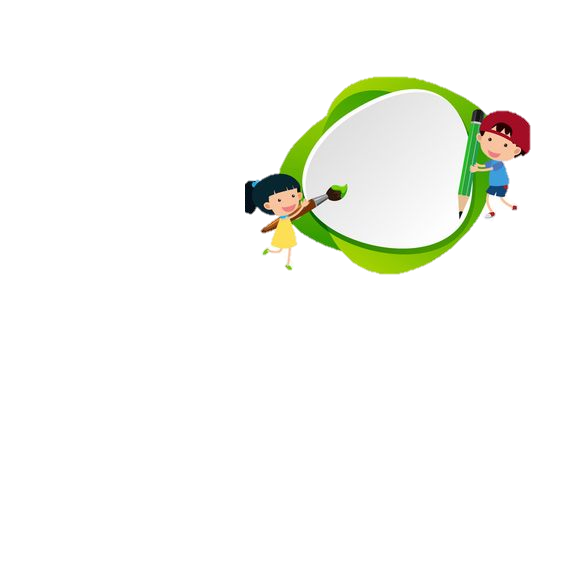 Củng cố, dặn dò
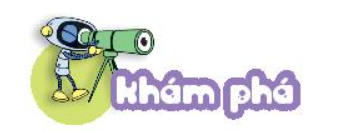 Tiết 2
Tìm số bị trừ, số trừ
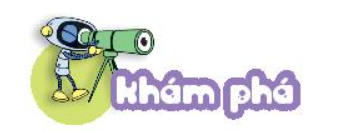 Tìm số bị trừ
Việt có một số viên bi. Việt đã cho bạn 5 viên bi, còn lại 3 viên bi. Hỏi lúc đầu Việt có bao nhiêu viên bi?
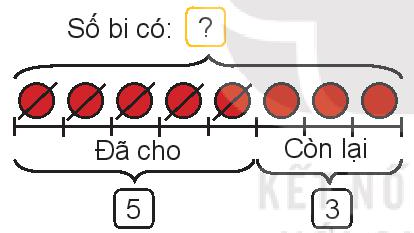 Số bi lúc đầu Việt có bằng tổng số bi còn lại và số bi đã cho
Số bi Việt có là:
3 + 5 = 8 ( viên)
-
5
?
3
=
Hiệu
Số trừ
Số bị trừ
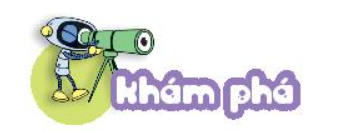 -
5
?
3
=
Hiệu
Số trừ
Số bị trừ
Muốn tìm số bị trừ chưa biết ta làm thế nào?
Muốn tìm số bị trừ, ta lấy hiệu cộng
 với số trừ.
Ví dụ: Tìm số bị trừ chưa biết:
? – 14 = 28
28 + 14 = 42
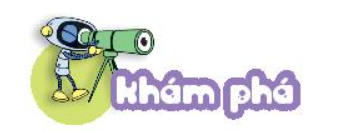 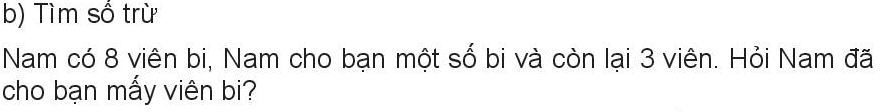 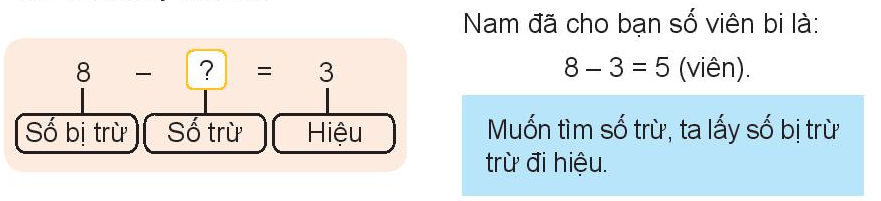 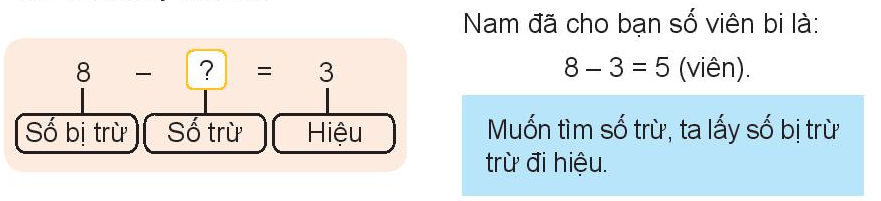 Muốn tìm số trừ, ta lấy số bị trừ trừ đi hiệu.
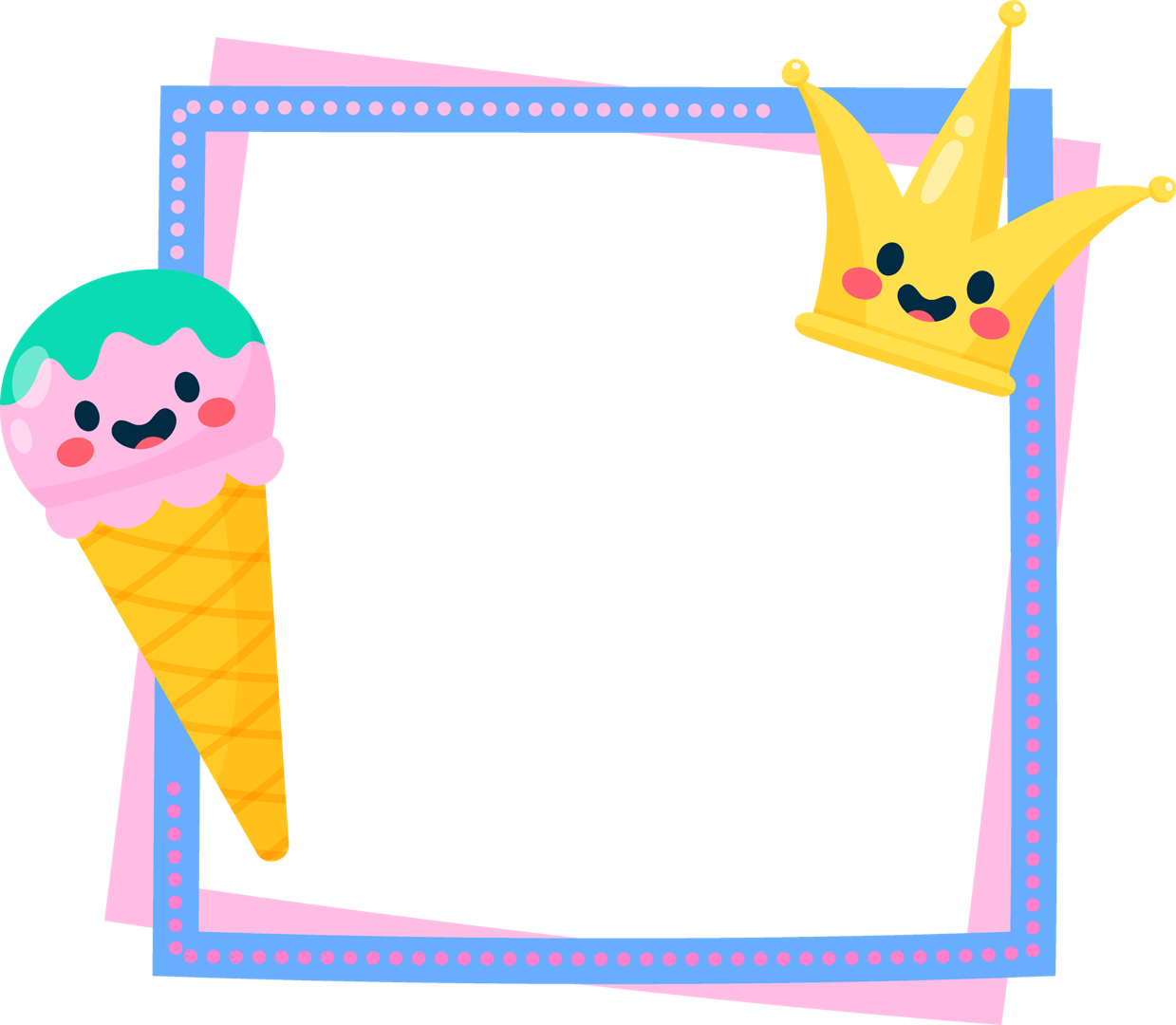 Hoạt động
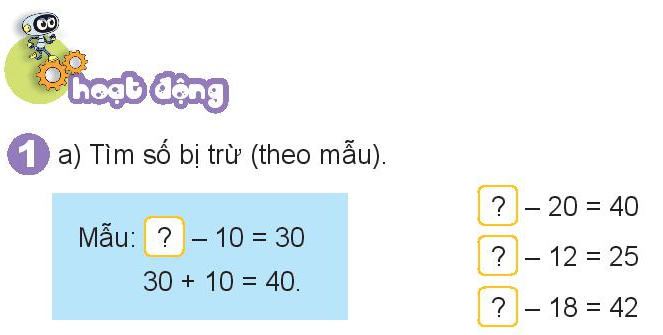 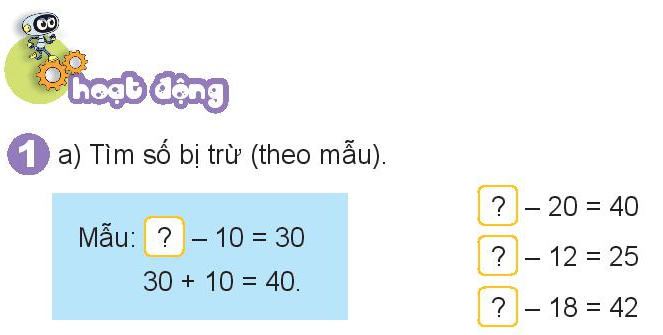 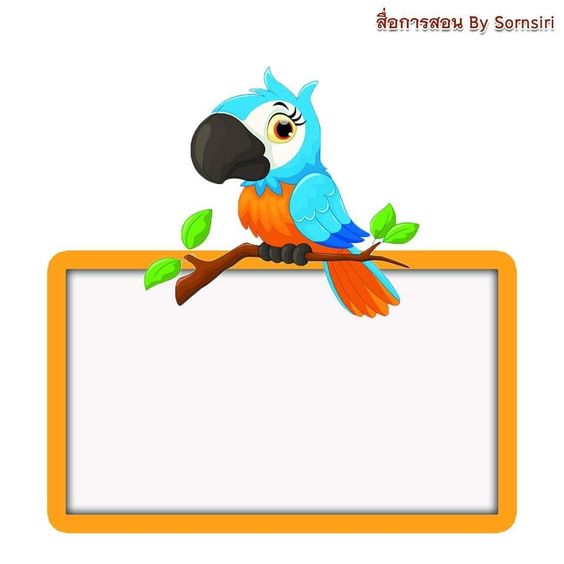 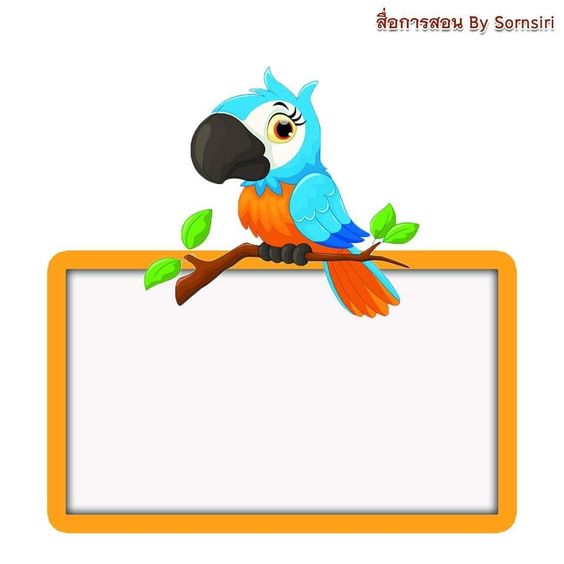 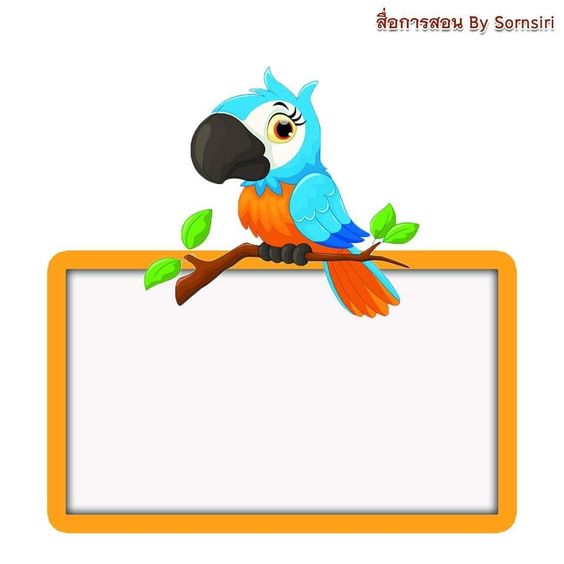 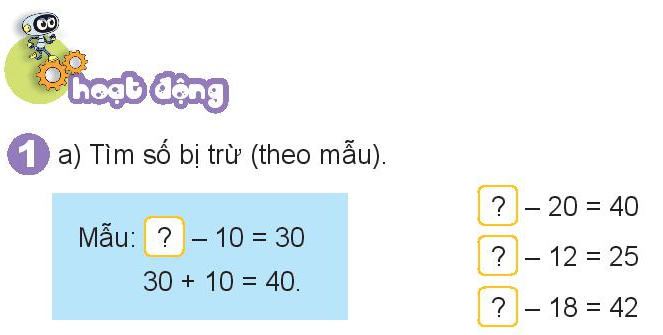 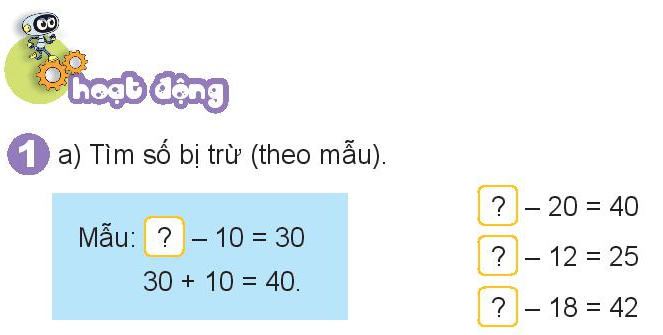 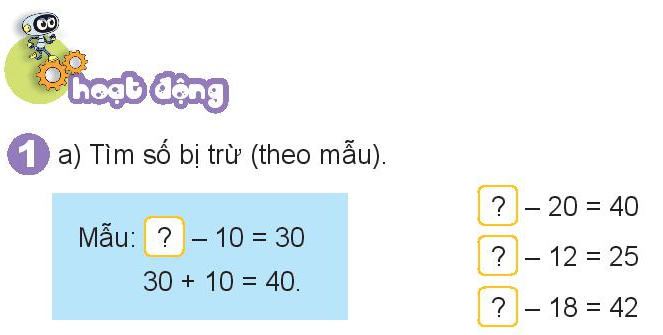 42 + 18 = 60
40 + 20 = 60
25 + 12 = 37
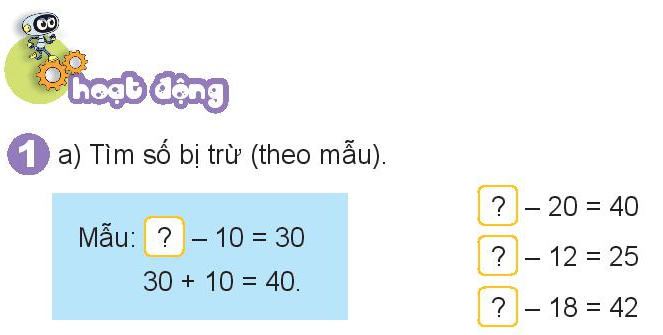 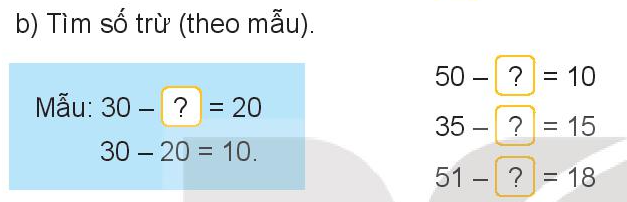 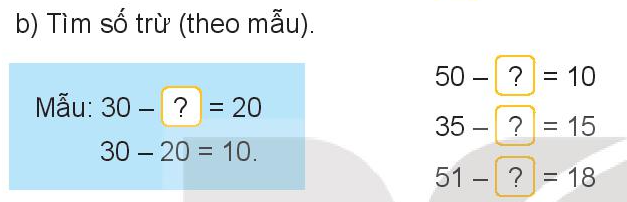 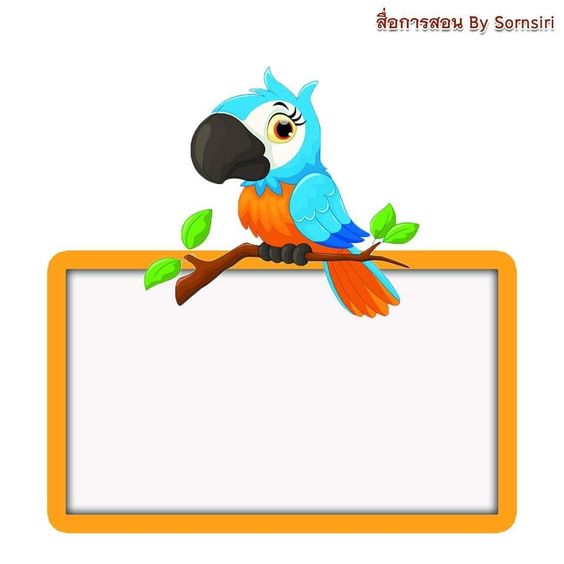 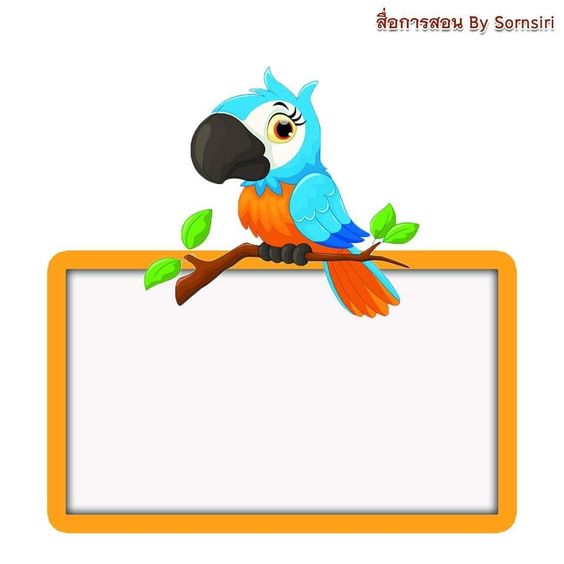 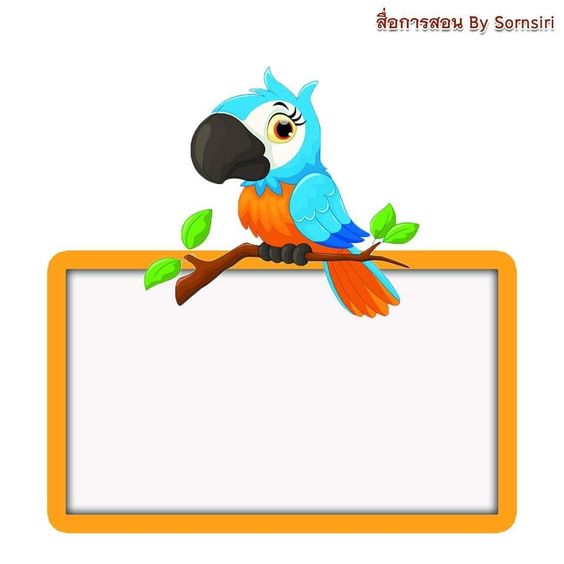 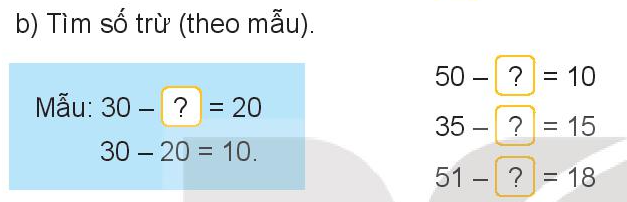 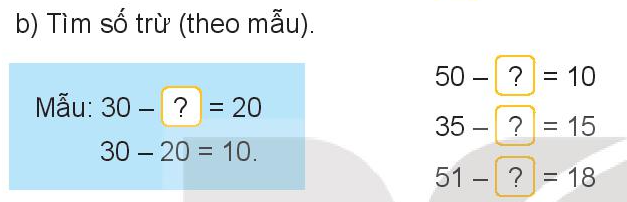 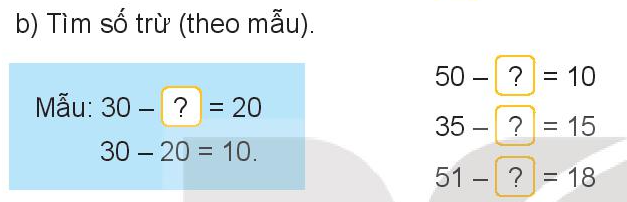 51 - 18 = 33
35 - 15 = 20
50 - 10 = 40
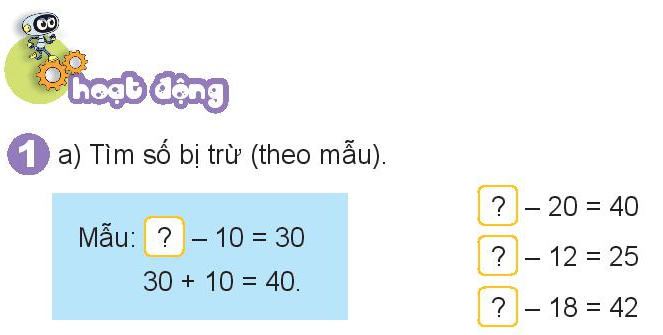 Muốn tìm số bị trừ ta lấy hiệu cộng với số trừ.
Muốn tìm số trừ ta lấy số bị trừ trừ đi hiệu.
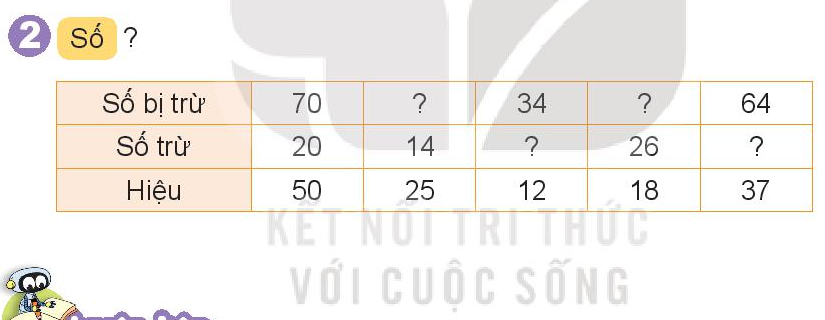 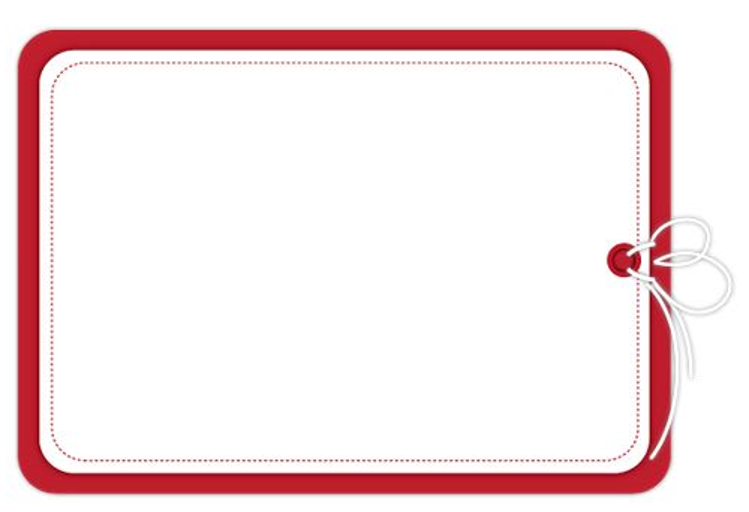 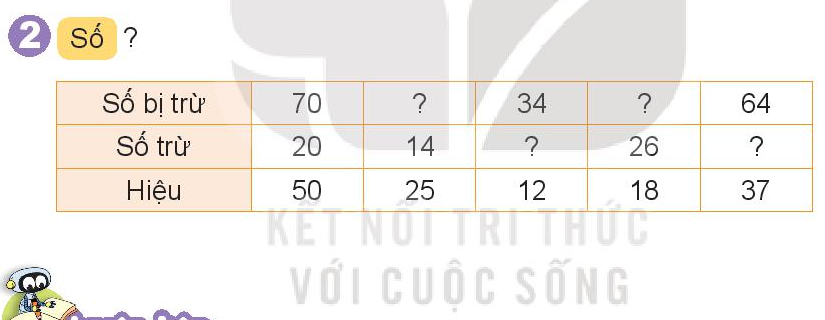 39
44
22
27
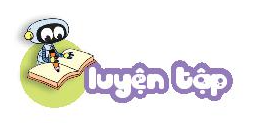 a) Muốn tìm số bị trừ ta lấy hiệu cộng với số trừ.
b) Muốn tìm số trừ ta lấy số bị trừ trừ đi hiệu.
Chọn câu trả lời đúng.

a) Biết số trừ là 36, hiệu là 25, số bị trừ là:
A. 51                 B. 11                  C. 61
b) Biết số bị trừ là 52, hiệu là 28, số trừ là:
A. 80                 B. 34                  C. 24
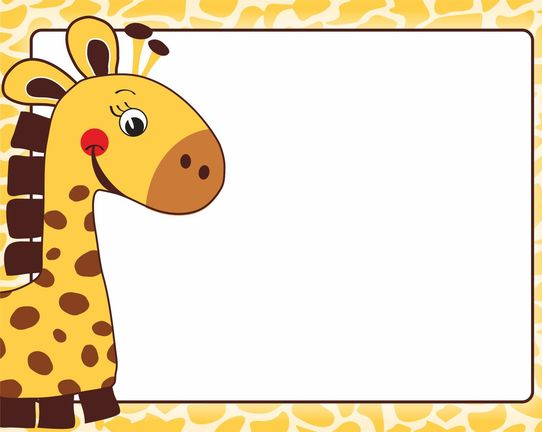 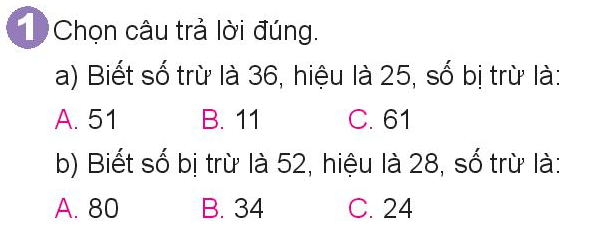 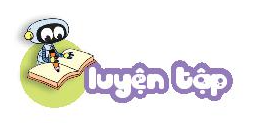 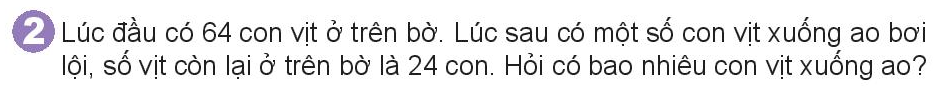 Bài toán hỏi gì?
Bài toán cho biết gì?
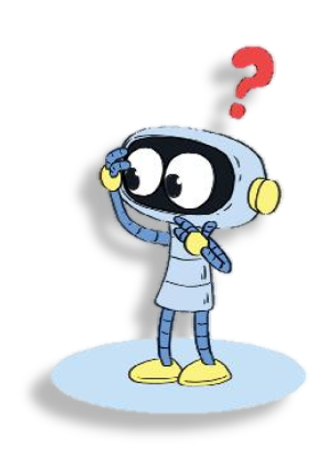 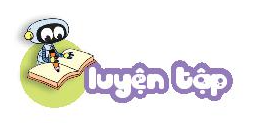 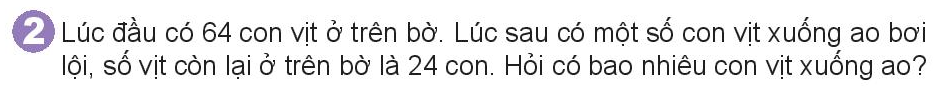 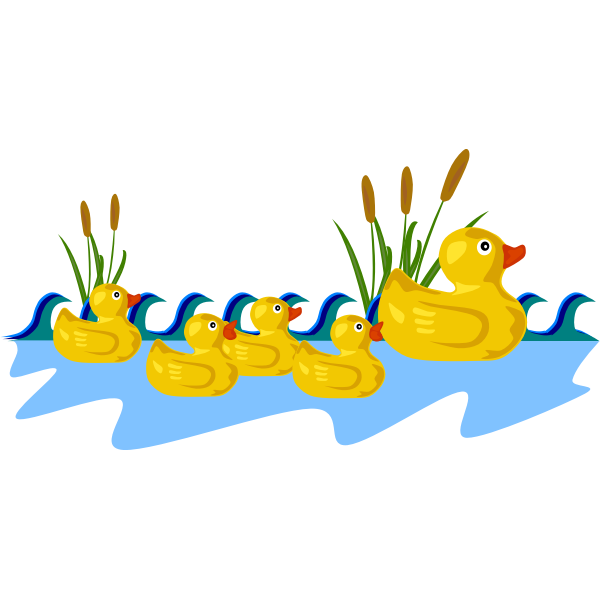 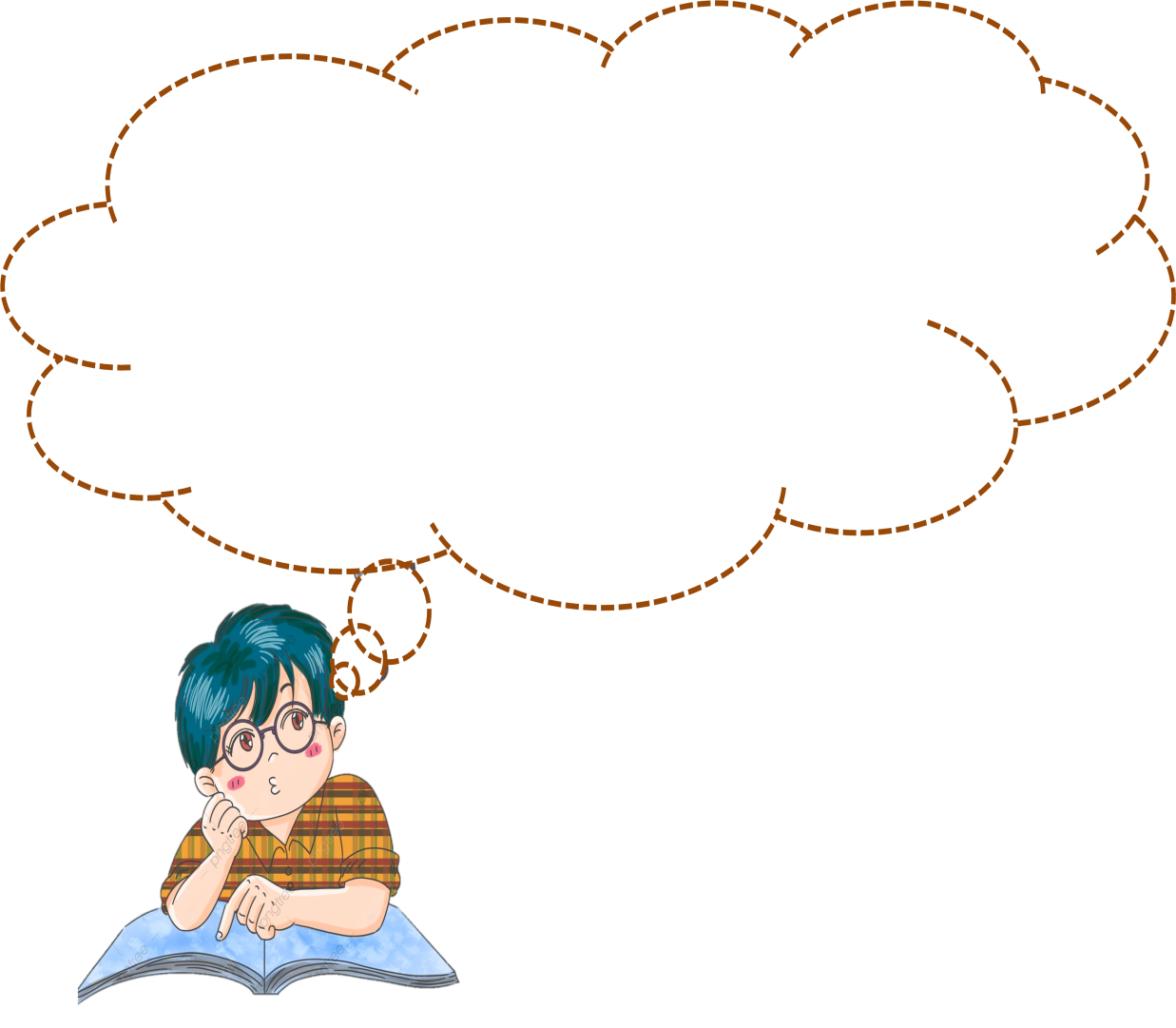 Số con vịt xuống ao bơi = 
Số con vịt lúc đầu – Số con vịt còn lại trên bờ
Bài giải 
Số vịt xuống ao bơi là:
64 – 24 = 40 (con vịt)
Đáp số: 40 con vịt
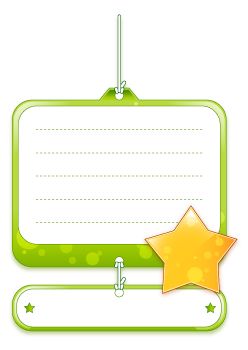 CỦNG CỐ, DẶN DÒ
Hẹn gặp lại các em!
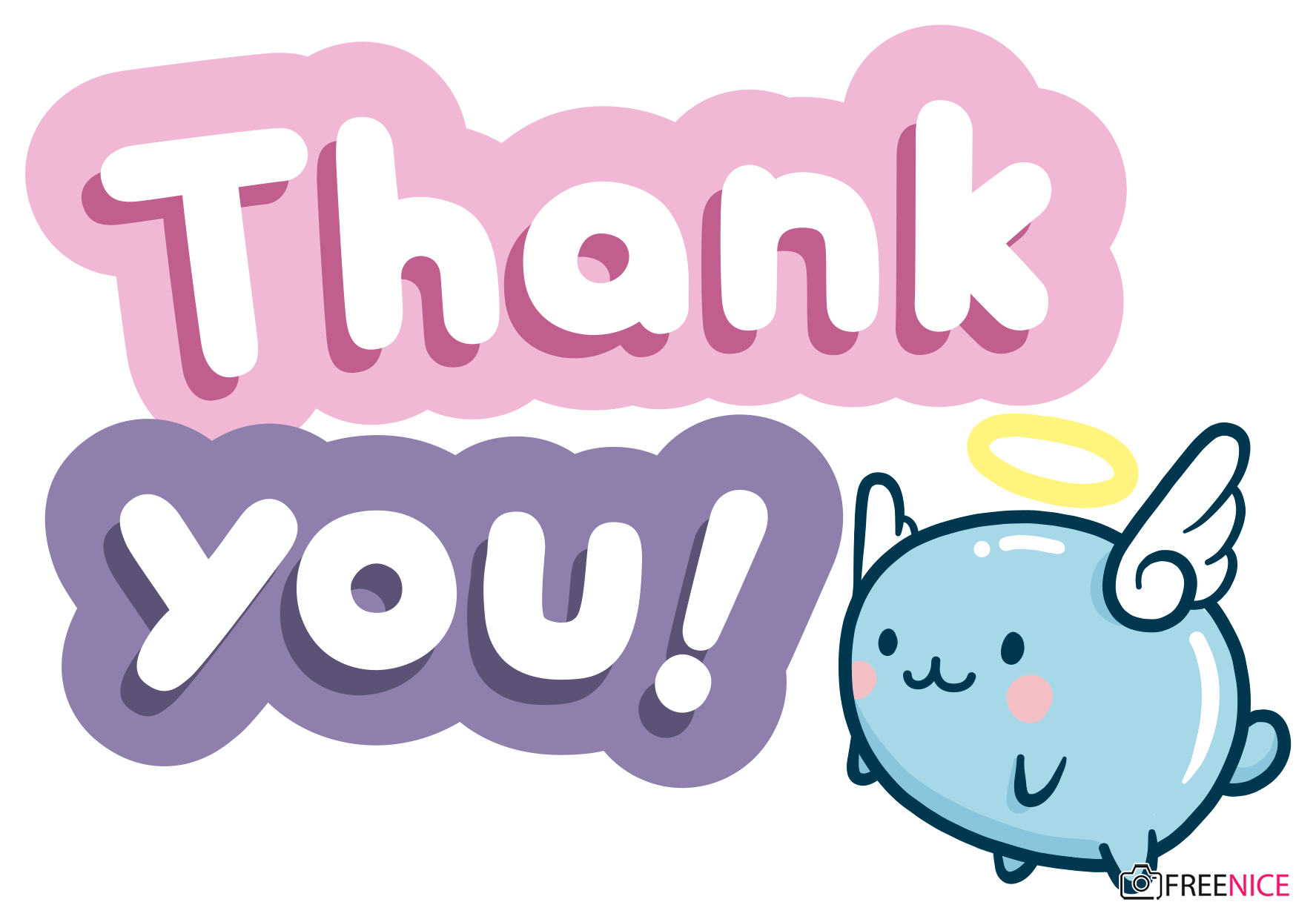